Idara-e-Taleem-o-Aagahi 
Meeting of  Board of Trustees
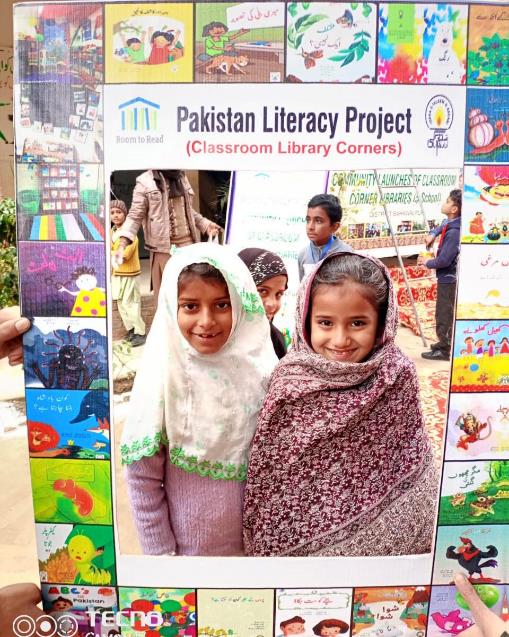 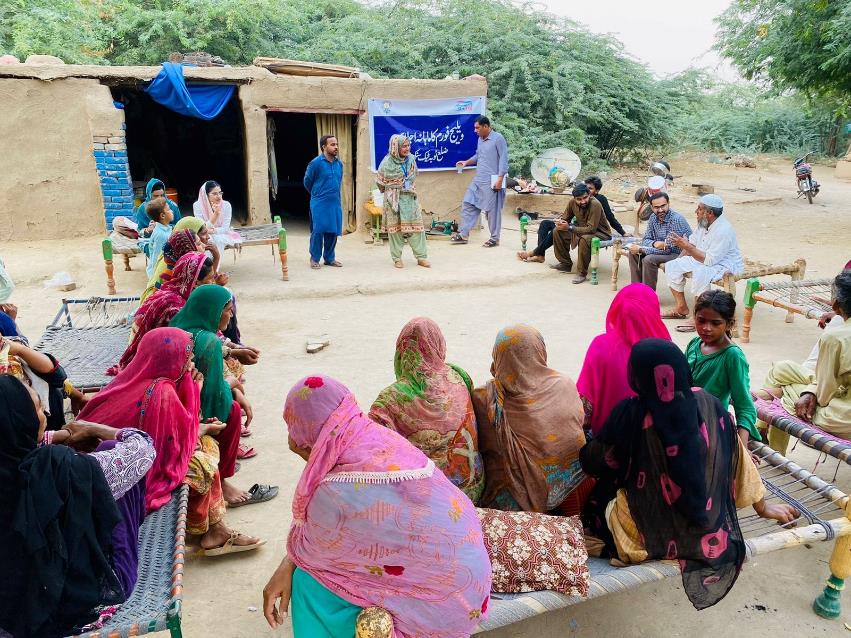 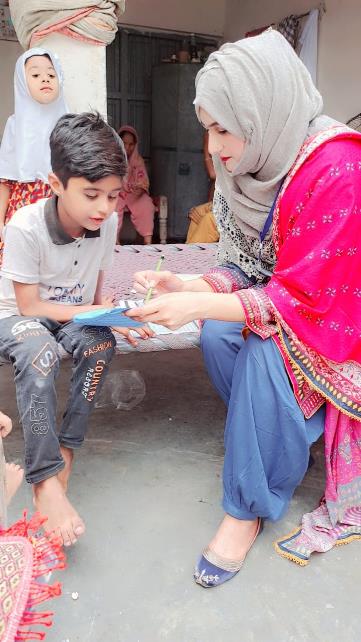 Adoption of the Agenda of 58th Meeting of the Board of Trustees
Approval of minutes of 57th meeting of Board of Trustees 
Approval of new Projects with following donors:
FCDO/British Council Project 2024-2027- South Punjab and Merged Districts of KP "Girls and Out of School Children: Action for Learning (GOAL)”: Khilo aur Barho, Action for Learning (2.7 million USD ITA share and USD 5 million 
Room to Read (PLP) approved for Sept. 2024 to December 2025 USD 0.3 million 
Oxford Policy Management (OPM) agreed for Sindh – Teaching at the Right Level (TARL) Foundational Learning 0.36
Malala Fund for Sindh province 0.24 
UNICEF SERVICES study for Sindh province 
ConnectEd Phone Based Tutoring Pilot Kasur-Bahawalpur with Youth Impact 
SELECT PKR 34 Million 
British Council PKR 108 million 
Other Initiatives 
Update on status of Economic Affairs Division as result of decision of Lahore High Court 
Updates of key projects and its implementation
Any Other business as board may think appropriate
agenda
Trustees confirmed minutes of the 56th  meeting of the Board of Trustees and the agenda of the 57th Meeting of Board of Trustees.
Board of Trustees recommended to have legal opinion for impact of taxation for registration of Idara-e-Taleem-o-Aaghai Public Trust under section 42 of Companies Act 2017 and agreed to proceed.
Board of Trustees approved Prevention of Sexual Exploitation and Abuse” (PSEA) policy templates and guidelines 
Board of Trustees approved financial statements for year ended June 30, 2023
Board of Trustees approved Appointment of Grant Thornton Anjum Rehman Chartered Accountants as auditors for the year ending June 30, 2024
Board of Trustees approved formation of Audit  and Fund Raising Committees for better governance 
Board of Trustees approved process to start EAD Renewal under EAD policy 2022. 
Chief Executive Officer updated board of trustees on progress of various projects implemented during this period. Board of Trustees appreciated progress and shared feedback for quality assurance purpose .
Minutes of meetings
FCDO/British Council Project 2024-2027- South Punjab and Merged Districts of KP
	 "Girls and Out of School Children: Action for Learning (GOAL)”: Khilo aur Barho, Action for Learning
Room to Read (PLP) approved for Sept. 2024 to December 2025
Oxford Policy Management (OPM) agreed for Sindh – Teaching at the Right Level (TARL) Foundational Learning
Malala Fund for Sindh province 
UNICEF SERVICES study for Sindh province
SELECT – SELD-World Bank 
ConnectEd Phone Based Tutoring Pilot Kasur-Bahawalpur with Youth Impact
Other Initiatives:   ITA @25
New projects
FCDO/British Council Project 2024-2027- South Punjab and Merged Districts of KP"Girls and Out of School Children: Action for Learning (GOAL)”: Khilo aur Barho, Action for Learning
4
GOAL - KHILO AUR BARHO
The GOAL project is funded by FCDO and implementation is led by consortium partners including British Council, ITA, SDPI, PAMS, Pratham International (PI) and Open University UK
Major Objectives
Target Beneficiaries
Target OOSC = 100,000 children
Target for In-School Children = 150,000
10% Children with Disabilities 
20% Children from Religious Minority Groups
mproving Foundational Learning for children in and out of school through accelerated/alternative learning programs (ALP)
Remediation Improving reading and maths skills of children.
Remediation and learning support to girls, religious minority communities, and children with disabilities.
ITA’s Responsibility 

Direct Implementation on Learning Solutions 10%  of the total beneficiaries 
ITA’s Technical Support & Capacity building for Partners doing  90% Implementation 
Offices in 8 District Hubs located in the target Schools
GOAL - KHILO AUR BARHO
Resources
Implementation
10% of the students mentioned will be directly served by ITA 
ITA will implement its learning solutions such as contextualized TaRL and short, medium and long term AL through downstream implementation partners 
ITA will be closely monitoring and evaluating downstream partners and core teams throughout the program.
Organogram GOAL - Kab - the Human Resource Implications
Girls and Out of School Children: Action for Learning (GOAL)
ORGANOGRAM
Project Director 1
Lahore
Director Operations (1) Lahore
Project Manager (1)
Lhr/Isb
Quality Assurance Manager (1) Lhr/Isb
Manager M&E (1)
Lhr/Isb
Asst. Project Manager (1) Lhr/Isb
Manager Finance (1) Lahore
Manager HR (1) Lahore
Asst. Manager M&E (2) Lhr/Isb
Research & Documentation Associate (1) Lhr/Isb
District Manager 8 (NMD KP & South Punjab)
Finance Officer (1) Lahore
Support 
Staff
Academic Coordinator (2) Lhr/Isb/KP
District Training & Support Officer 8 (NMD KP & South Punjab)
7
Reigniting the Spark! Pakistan Literacy Project..Un paused…
After a brief pause, we are thrilled to  announce that Room to Read are resuming  work in Pakistan with Idara-e-Taleem-o-Aagahi as its country partner. 

Our collaborative efforts will continue to enhance literacy across Pakistan. This renewed partnership reflects our commitment to supporting the Active Learning & Literacy needs of young readers and making a positive impact in classrooms and communities throughout the country.
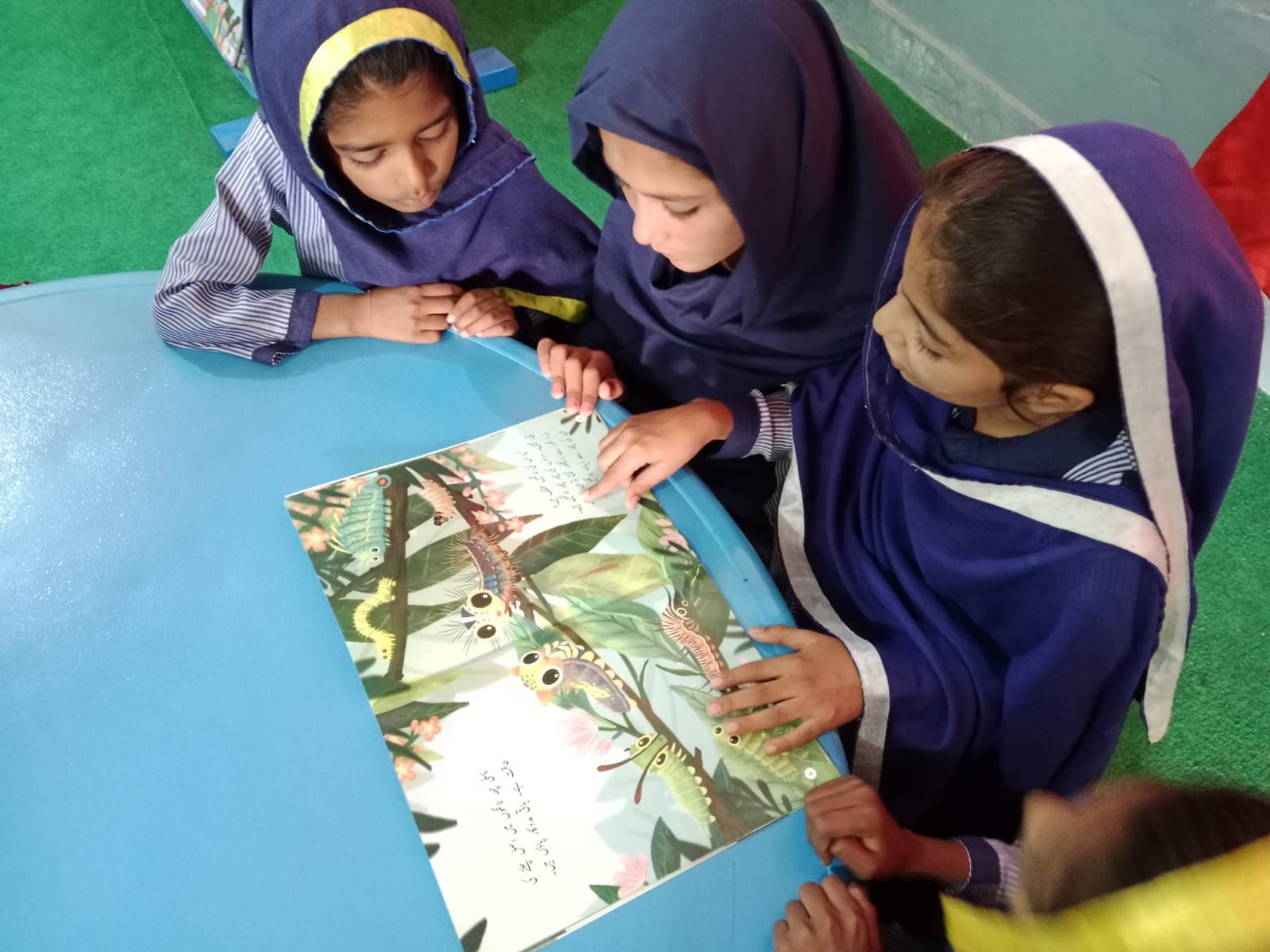 Accelerating Impact: Sep – Dec 2024
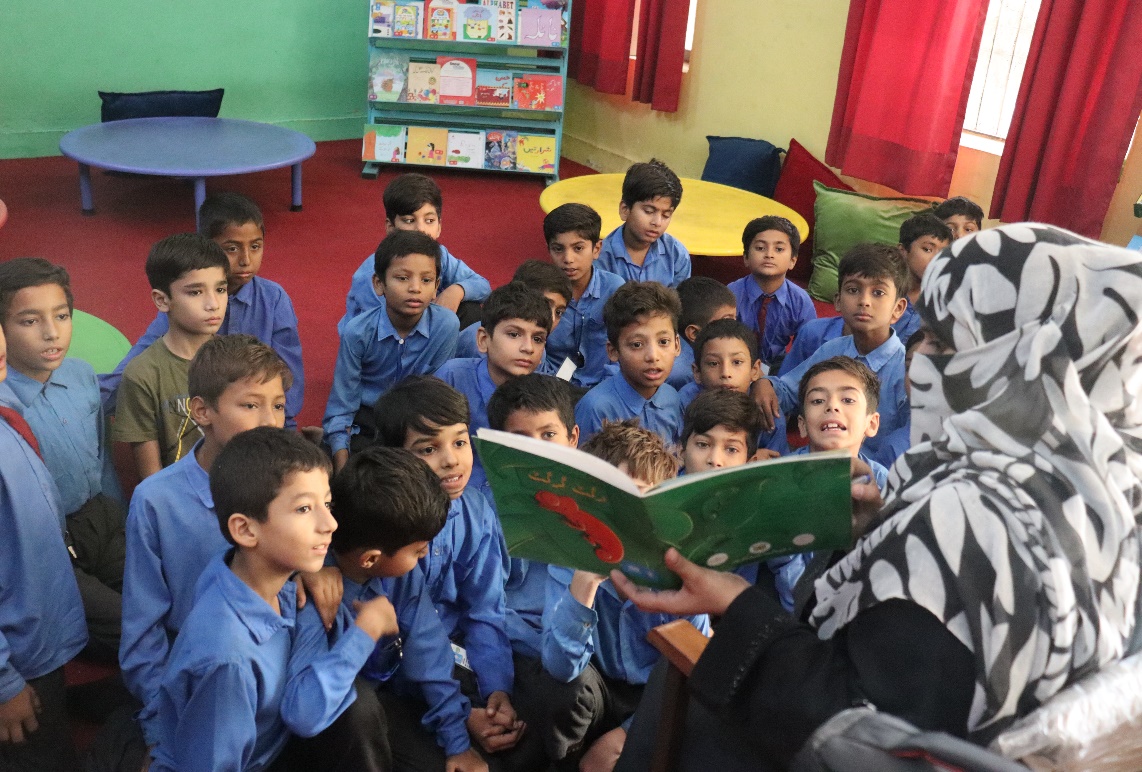 We are set to make significant strides in the coming months with the following key initiatives:
Translating and distributing adapted titles in Punjabi and Saraiki to enhance accessibility in collaboration with PILAC (Punjab Institute of Language, Arts and Culture) and Room to Read 
Creating and publishing 12 new children’s storybooks to foster a love for reading an outcome of ITA’s workshops in Karachi (Authors/Illustrators)
Conducting capacity-building workshops for educators to strengthen their skills.
Dubbing the "She Creates Change" videos into multiple languages to extend our reach across the country for Adolescent Girls
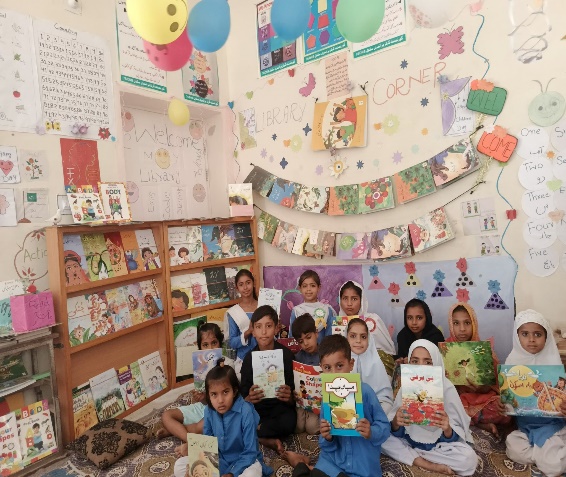 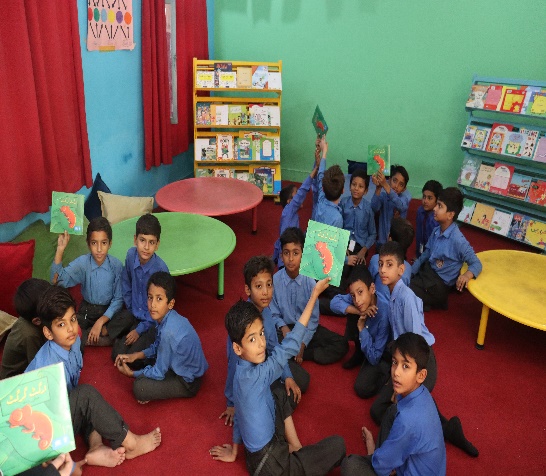 9
Gearing Up for 2025: Expanding Horizons
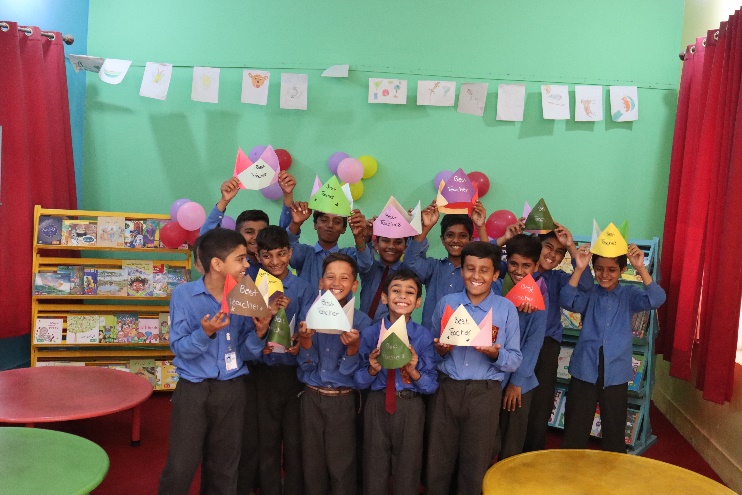 For 2025, we are excited to build on our recent achievements and explore new opportunities for advancing literacy through:
Model Libraries in Punjab: Collaborating with SED to establish model libraries in schools on co-invest basis with 50% from SED and 50% from RtR with ITA providing technical assistance and refresher training, supporting the promotion of reading hours in schools.
Author/Illustrator Workshops: Organizing workshops in Islamabad with NBF to engage authors and illustrators, fostering creativity and collaboration for future literacy projects.
"She Creates Change" Videos Dissemination: Disseminating translated versions with the help of pro-bono celebrity voices to ensure impactful and cost-effective reach in multiple languages.
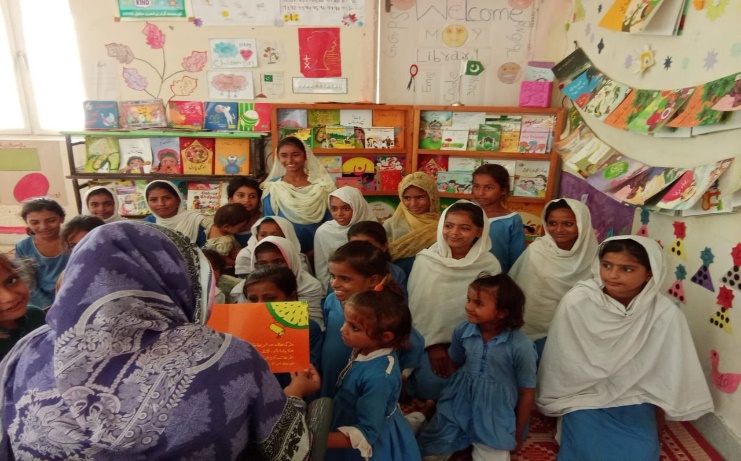 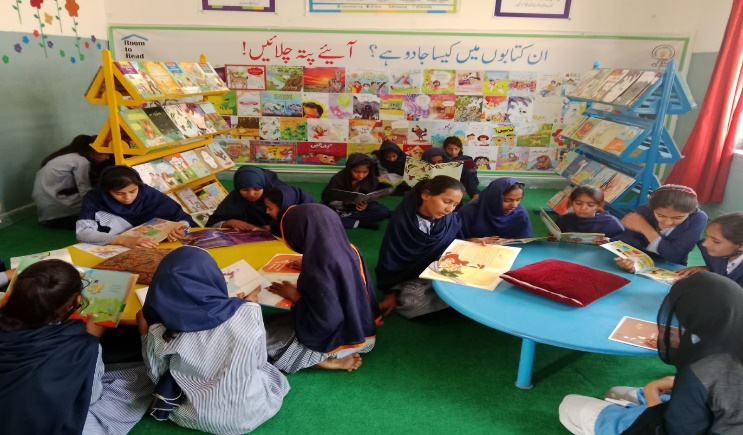 OOSC Multisectoral Roadmap/
5 Years' Strategic Plan
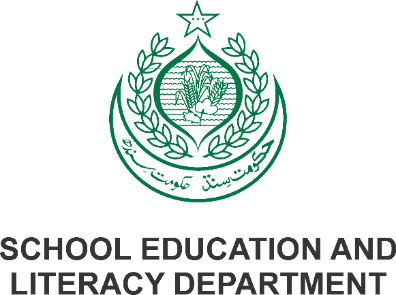 September 2024
December 2024
Client:   		SELD and UNICEF
Duration :	Sept. – December 2024
Background
On 9th May 2024, Prime Minister of Pakistan announced an "Education Emergency" across Pakistan to enroll approximately 26 million children and adolescents (boys and girls) who are currently out of school 
Caseload of OOSC/A was significantly increased due the Flood Emergency 2022 as education sector in Sindh was severely impacted due to the devastation of floods. 
Current caseload of OOSC/A in Sindh is 7.63 million (4.18 million girls). 
In June 2023, Chief Minister Sindh reiterated the GoS’s goal of improving access to equitable, inclusive, and quality education for all.
Context for Multi-Sectoral Strategy
On 16th May 2024, Chief Minister Sindh, Secretary School Education and Literacy Department and UNICEF Country Representative agreed in a high-level meeting to collaborate and develop a Multi-Sectoral Roadmap/Action Plan to address the challenge of OOSS/A in the province. 
Multi-sector nature of the intended Roadmap/Action Plan was re-iterated in full consideration that phenomena of OOSCA/ is directly linked with the social norms and behaviors - and when combined with the persistent deficiencies that are external to the education sector 

ITA’s participation in this process is in leading Phase 1.
Phase 1- Development of Sindh Multi--Sectoral Roadmap/Strategic Action Plan for addressing the challenge of OOSC/A in Sindh
-
Rapid Assessment of
Sindh Multi
-
Sectoral Roadmap/Strategic Action Plan
OOSC/
A
for addressing the challenge of OOSC/A in Sindh
Aims:
I) Map social and
behavioral determinants why
Situational Analysis
: Data/Deeper analysis of multi
-
sector reason of OOSC/A.
o
communities/parents are not sending
children/adolescent to educational institutes?
Vision, mission statement, and a paradigm shift
for addressing the challenge.
2) Develop better understanding of contextual
o
challenges related to access to education from
Theory of Change
including long
-
term outcomes, immediate outcomes, outputs,
o
OOSC/A.
activities, inputs, assumption, external factors
Goals, multi
-
sector objectives, multi
-
sector integrated interventions
(Education,
o
WASH, Child Protection, Social Behavioral Change, Health, Nutrition, Gender
norms)
Multi
-
Sectoral Workshop with
Implementation Plan
(Gola, objectives, deliverables, implementation schedule,
o
Diverse Stakeholders:
resources, task break
-
dawn, with timelines and responsible entities with budget
and resource allocations)
Aim:
Coordination and delivery mechanism:
Inter and intra departmental
o
Explore multi
-
sectoral challenges and
collaborations, donors/partners coordination mechanism, resource mapping and
opportunities for addressing the
challenge of OOSC/A
resource leverage mechanism,
Monitoring and evaluation
(Key Performance Indicators, performance
o
benchmarks, interim and post implementation review/evaluation, risk
management and mitigation strategies)
Communication plan
(Purpose, communication objectives, stakeholders’
o
identification, communication methods/modalities and tools, feedback
mechanism)
Phase-2: Convene Donors/Partners’ Consortium
to develop a costed Action Plan to support delivery on the Sindh Multi-Sectoral RoadMap
 on OOSC/A
-
Preparatory phase for
Expected outcomes
of
Donors/Partners’ Consortium
Donors/Partners’ Consortium

Sensitized/encourage donors/partners to
1.
Partnership mapping of donors/ partners
align strategic thinking around priorities of
(Who, what, where)
GOS OOSC/
A
in the wake of education
2.
Costing and resource/funding gap analysis
emergency.
of Chief Minister’s Multi
-
Sectoral RoadMap

Sharing expertise, coordination for resource
to address the challenge of OOSC/A in
pooling, increased impact, innovation,
Sindh.
efficiency, policy influence, sustainability,
3.
Priority areas Government of Sindh seeking
quality assurance.
increased investments form donors/ partners

Foster collaborations for pledging increase
4.
Developing draft framework for potential
investments to support delivery on the Chief
collaboration and coordination.
Minister’s Multi
-
Sectoral Roadmap
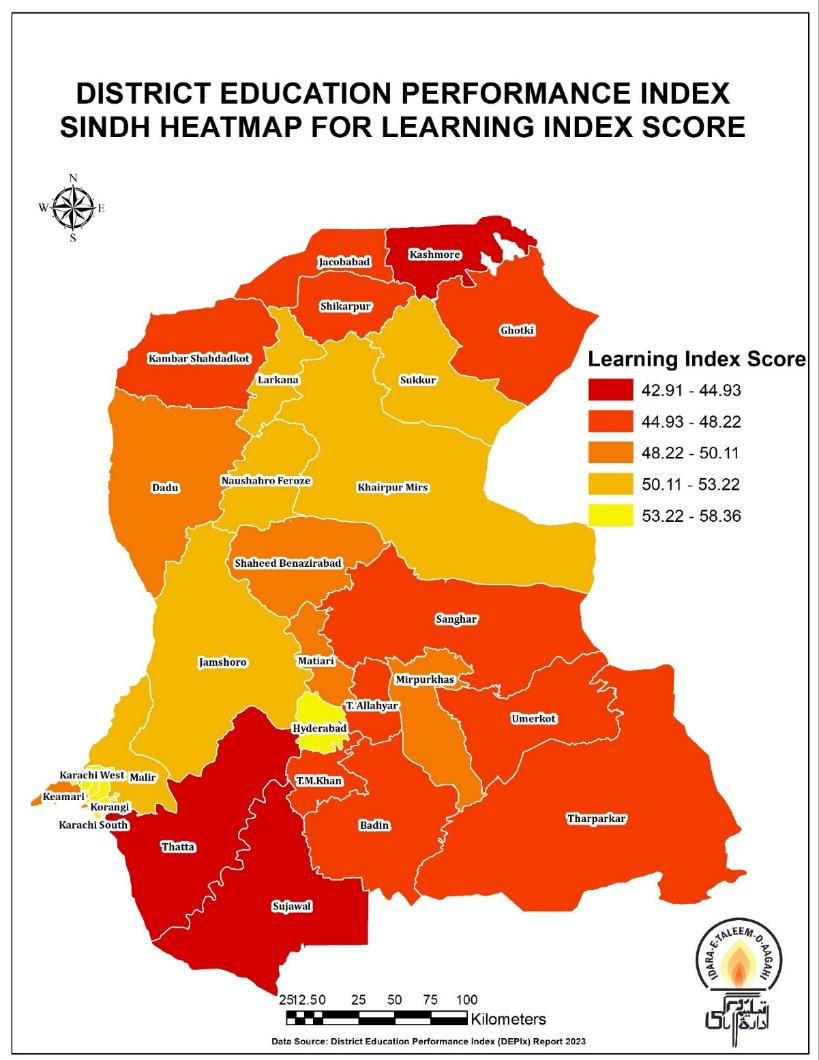 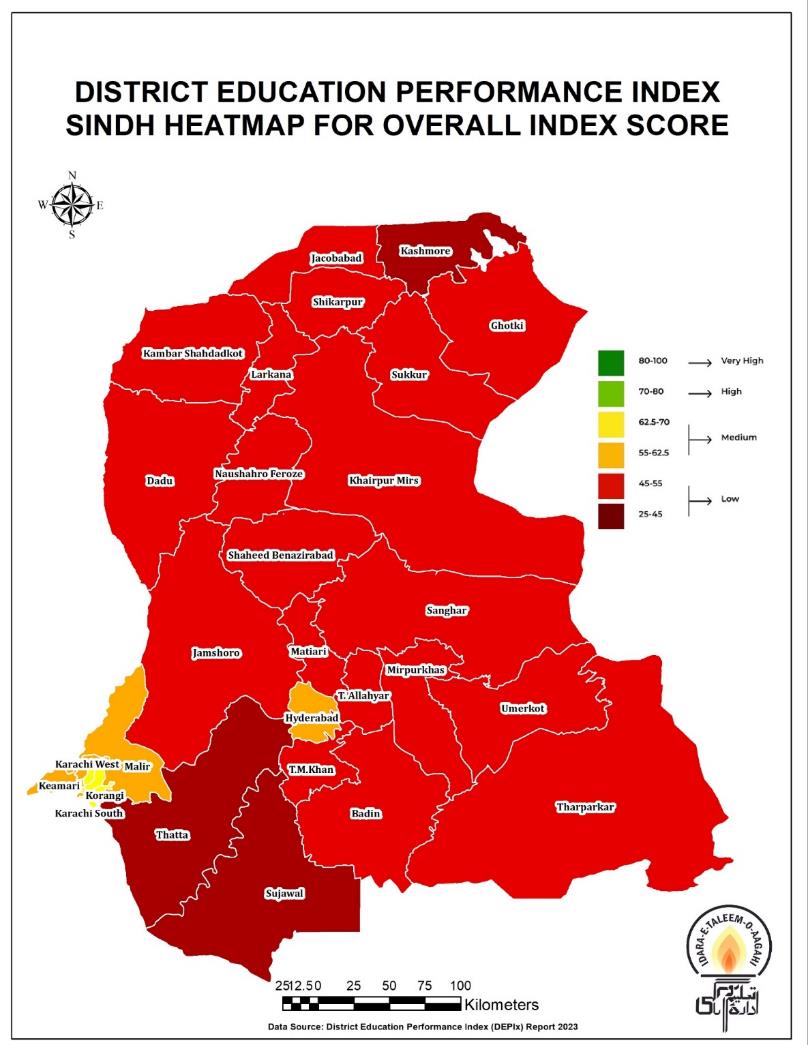 GIS Maps
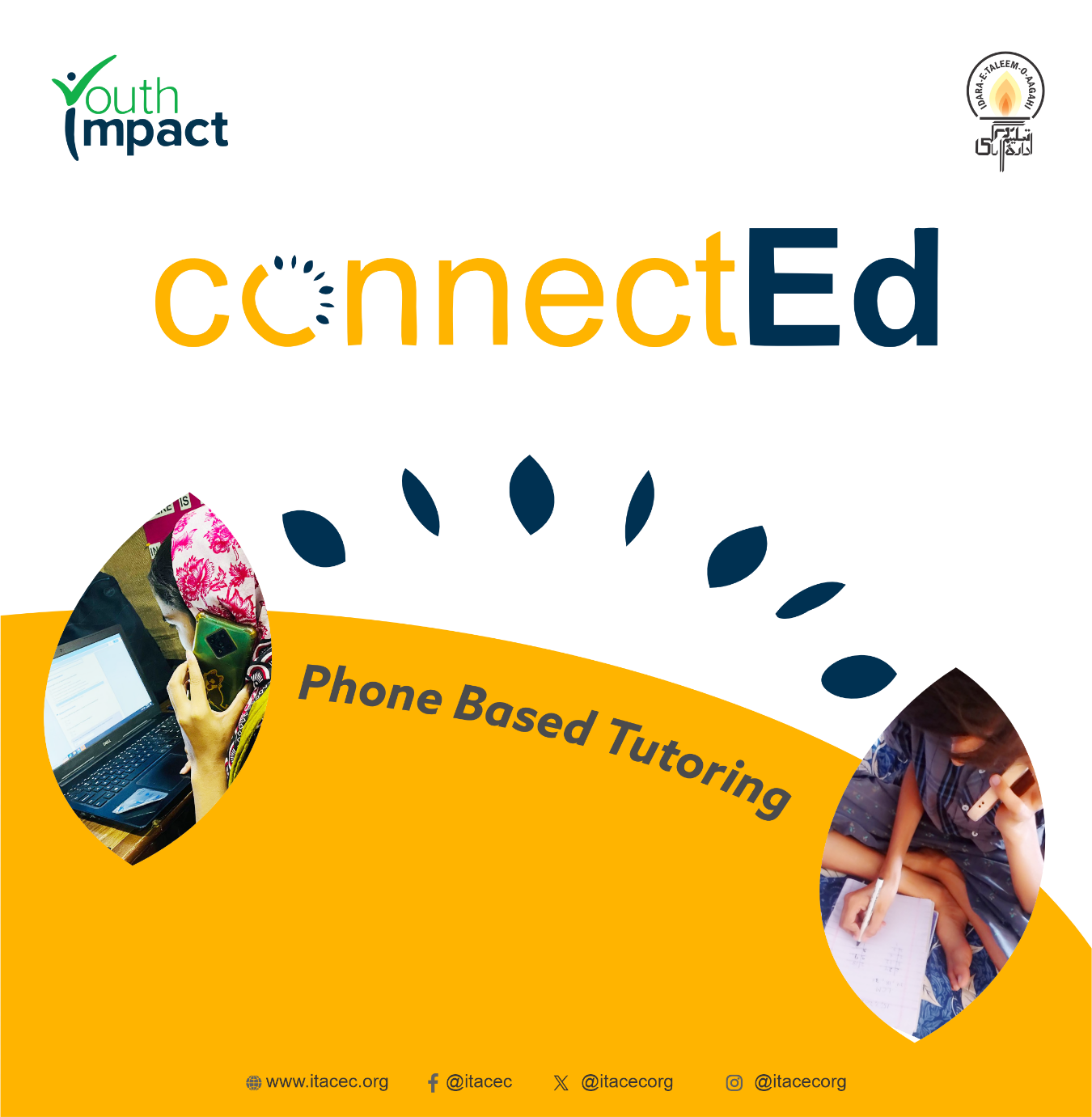 Connected Project: Bridging the Digital Divide in Education through EdTech Remote & Hybrid Tutoring
Objective: Improve foundational numeracy skills in grades 3-5.
Approach: Home-based digital tutoring via SMS and phone calls.
Pilot: Running in Bahawalpur and Kasur (PEF/PEIMA Schools).
Target: 160 students, supported by 13 teachers and facilitators.
Objectives & Key Components
Objectives:
Enhance Numeracy Skills
Increase Parental Engagement
Provide Equitable Access to Education

Key Components:
Digital Tutoring: Weekly tutoring via SMS and phone calls
.Parental Involvement: Regular feedback and support at home.
Monitoring & Assessment: Data-driven decisions based on weekly progress.
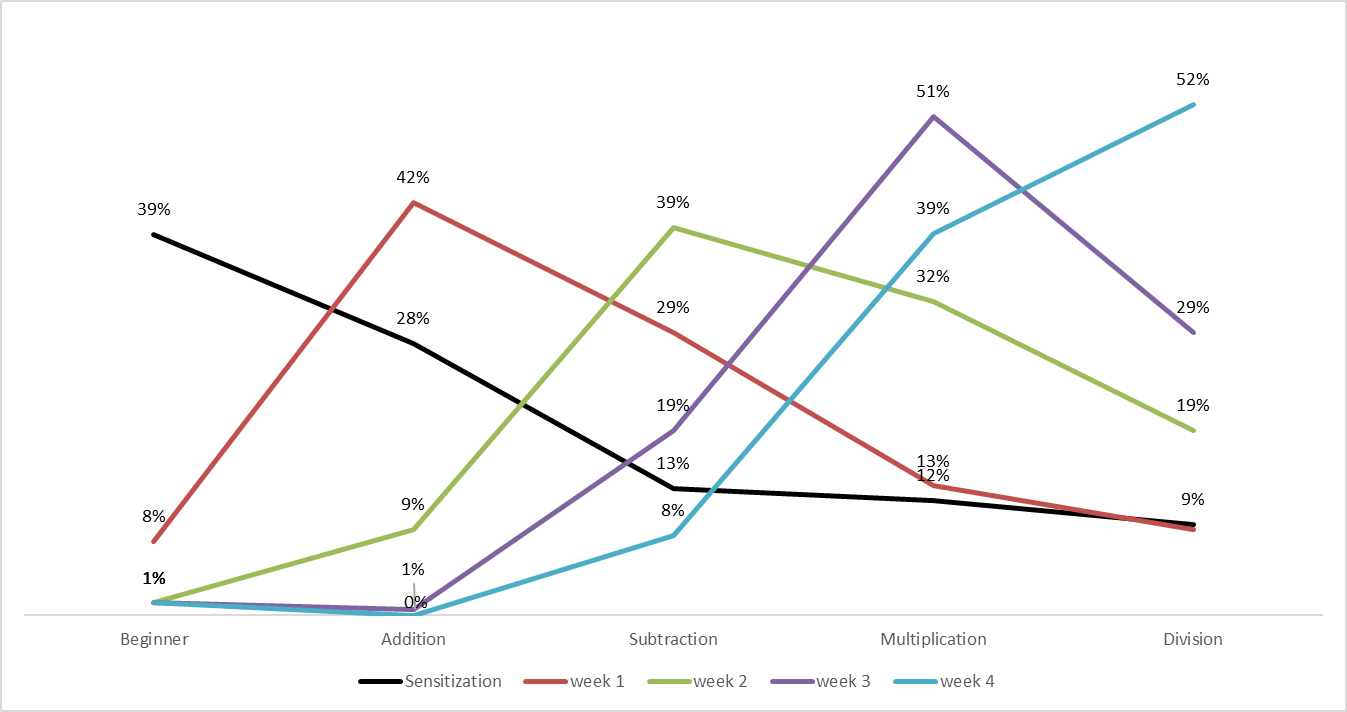 Implementation & Expected Impact
Implementation Process:
Sensitization & Onboarding
Data Collection & Weekly Tutoring
Parental Support

Expected Impact:
Improved Numeracy Levels
Increased Parental Engagement
Equitable Access to Education for Marginalized Students
A total of 163 students were included in the baseline assessment. During the implementation period, the response rate was 98%.

At the baseline (sensitization stage), the majority of students were at the beginning level, meaning they were unable to perform addition. Only 9% of students were at the division level. By week 4 of implementation, the majority of students had progressed to the division level, with 52% able to perform division and only 1% unable to perform addition. This represents a significant improvement from the baseline, where only 9% of students were able to perform division.
Sindh Early Learning Enhancement through Classroom Transformation (SELECT) material DEVELOPMENT with SELD
Duration : April- December 2024 		 Client: World Bank and SELD Sindh 
Development of Supplementary Reading Material (SRM) in Sindhi and Urdu For Grade 3, 4 and 5 in coordination with DCAR PMDC and PRC members  
Development of 90 SRM (45 for each grade) including Read Aloud and Levelled Readers for G3 to G5  
Material Development Tasks includes: 
1. 45 Urdu and 45 Sindhi Read Alouds and Leveled Readers 
2. 11 Interactive Audio Visual Instruction (IAVI) videos for teachers CPD in Sindhi and Urdu 
3. Development of LMS Digital App for Developed Material Access
4. Development of 60 Scripted Lesson Plans for each grade 
5. Development of Teacher Training Manual
Conducting Workshops with DCAR with government-notified PMDC and PRC members for coordination and review of material development
ITA @ 25Mobilizing Pakistan for Education & Learning
A Series of Activities under Planning for 2025-  “ITA@25”
Monthly Events – Webinars -  on Key Thematic Areas of ITA’s work  with Beneficiaries
A Book on ITA@25 
Chapter Contributions by ITA & Partners who have worked closely with ITA over the years (10-12 chapters) word limit being finalized
Eminent Authors  
A Fundraising Event with Beneficiaries 
Souvenirs for ITA @25 for our partners and ITA Colleagues 
ASER Learning App with Solutions scaling up nationwide 
Two ITA Flagship Programs to be launched nationwide with Learning & Resilience at the Core – a learning teams approach – parents-students-teachers-youth/community and field 
Sanjha Vehra ECCE- and Siyani Sahelian Adolescent Girls (tested)
A Year of Celebrations for Mobilizing a Nationwide Movement with Purpose & Outcomes
Budgets for the Year Long Celebration
Mobilizing Funds for The Year Long Education and Learning /Flagship Programs 
Designing an Acknowledgment souvenir for partners  (in progress to be shared early October 2024 with the board 

Action: 
ITA@25 Committee to share with ITA Board the Concept Note by  October 5, 2024
Committee Members: 
Baela Jamil, Asif Sultan, Abu Bakar, Sahar Saeed, Waqas Bajwa, Sehrish Farooq and Maham Anees
20
Current Project UpdatesASER PakistanMYRP- Multi-Year Resilience Project (MYRP): Refugees – VSOAAWAZ II (3RD PHASE) 2024-26Young Omang- MENSTRUAL HYGIENE MANAGEMENT (MHM) PEF-PEIMA Schools  through PPPPakistan Learning FestivalDIGITAL LEARNING TOOLS Design & Desktop Publishing
21
ASER 2023 Dissemination Updates
Advocacy and Dissemination Sessions:

Village Baithaks: 21 village Baithaks conducted in 12 districts to promote data awareness and action.

University Seminars: 4 university seminars organized (IBA Karachi, NUML Islamabad, ITU, and Minhaj University).

Thematic Reports: 08 Thematic Report Cards prepared for topics such as Foundational Learning, Gender, Facilities, Technology, Inclusion, Climate Change to share these insights with broader audiences.

Webinars: Webinar on Climate Change & Education featuring experts like Dr. Monazza Aslam, Dr. Fozia Parveen, Dr. Priyadarshani Joshi, Ms. Afia Salam and Muhammad Toheed.

DEPIx 2023 Launched:
Launched in August, 2024, using ASER Pakistan Rural Data 2023 which measures key education quality indicators; well-received by stakeholders.
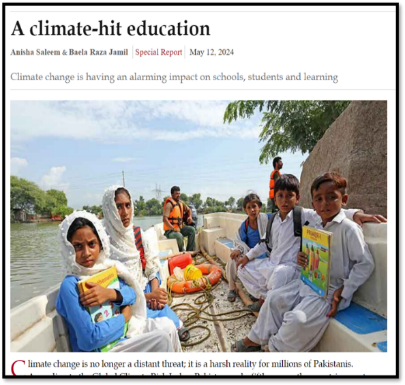 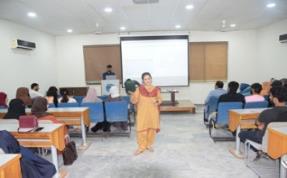 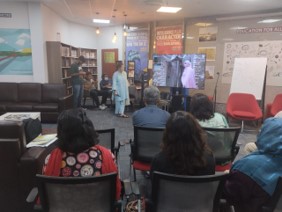 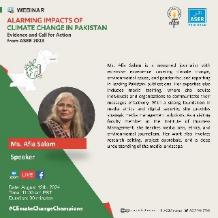 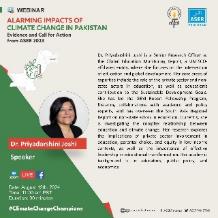 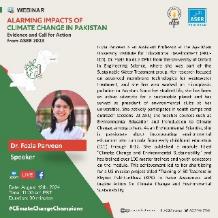 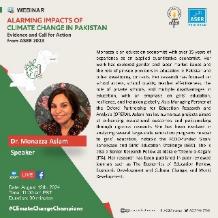 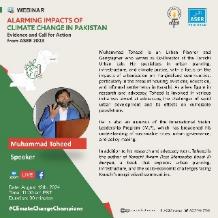 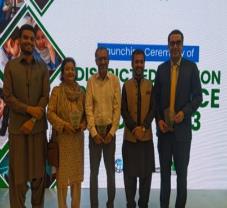 ASER Learning Tool APP 2024 to be launched in November 2024
ASER Political Constituencies Survey (8 CONSTITUENCIES)A LONGITUDINAL STUDY 2024 BASELINE; 2026 MIDLINE; 2028 ENDLINE
The ASER Political Constituencies Survey is designed to assess the state of foundational learning (literacy and numeracy) in eight key political constituencies across Pakistan. The survey aims to provide constituency-level data on education, helping to inform local policymakers and stakeholders.
Objective: To gather data on education quality at the grassroots level, enabling more targeted and effective policy interventions.  “ARE POLITICIANS SERIOUS ABOUT EDUCATION AND LEARNING IN PAKISTAN? WHAT WAS PROMISED AND WHAT WAS DELIVERED”
Methodology: The mixed-methods approach integrates household surveys with qualitative FGDs to provide a comprehensive picture of foundational learning, gender disparities, and access to education within these constituencies.
Development of Tools & Feedback: Survey tools are reviewed by key experts, including Dr. Tanya Saeed and Dr. Faisal Bari from LUMS, and Dr. Farah and Dr. Munaza Aslam pending final review. Data collection will be conducted using digital tools for greater efficiency and accuracy.
Piloting Focus Group Discussions (FGD): FGD tools piloted to ensure qualitative insights from communities, complementing quantitative data. Early results from FGDs will inform adjustments in survey tools to better capture localized educational challenges.
Expected Outcomes: Results will be used to engage policymakers, ensuring targeted interventions in underperforming constituencies. Findings will be crucial for developing educational policies tailored to constituency-specific needs, helping bridge gaps in education quality and access.
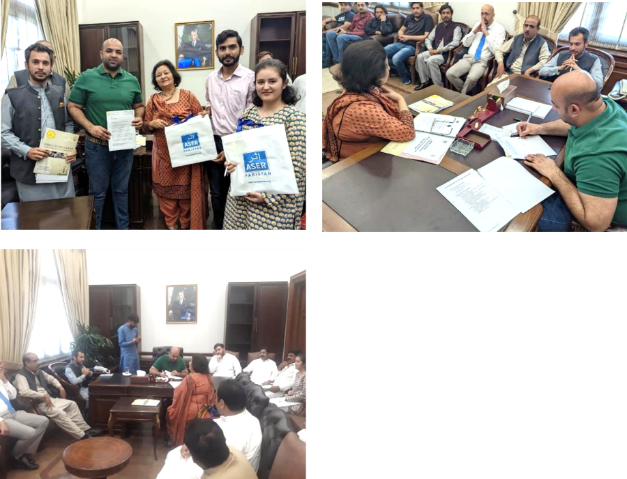 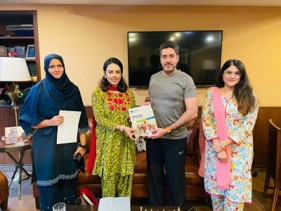 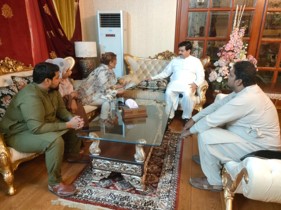 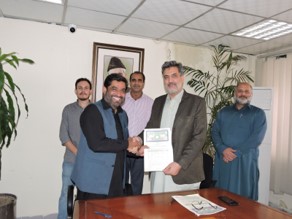 Multi Year Resilience program 2022-2024
The Multi-Year Resilience Program (MYRP) funded by Education Cannot Wait (ECW) and implemented by VSO  is nearing its conclusion, with all planned activities successfully achieved. The program has now entered its final phase, focusing on advocacy. 
ITA is the Technical Assistance Partner on Learning Solutions, Research and Advocacy 
Key accomplishments include training Education Champions on Catch-up Learning Program (CLP) and Early Childhood Education (ECE) content.
Both ECE and CLP education champions, along with formal school teachers, have also received training in Disaster Risk Reduction (DRR) and conducting school safety risk assessments.
Citizen engagement dialogues were held to explore the barriers faced by communities in educating their children. Insights and recommendations from these dialogues were presented to district-level officials to highlight gaps, which will later be raised at the provincial level.
Furthermore, ECE and CLP education champions have also been trained in safeguarding protocols and school codes of conduct.
In collaboration with the Pakistan Institute of Education (PIE), ITA is actively working to develop a standardized tool for assessing foundational learning. 
Storybooks, focusing on inclusivity and safeguarding, are being developed to address the challenges faced by refugee children, and these are currently in the writing and illustration phase.
he digital materials are tailored to support both Early Childhood Education (ECE) and Catch-up Learning Program (CLP) modules.
An exposure visit to Gilgit-Baltistan was organized for officials from the Ministry of Federal Education and Professional Training (MoFEPT), the Balochistan and Khyber Pakhtunkhwa Education Departments, and partner organizations. The purpose of the visit was to observe educational interventions in the region with the aim of replicating successful practices in their respective provinces.
24
Pictorial Evidence
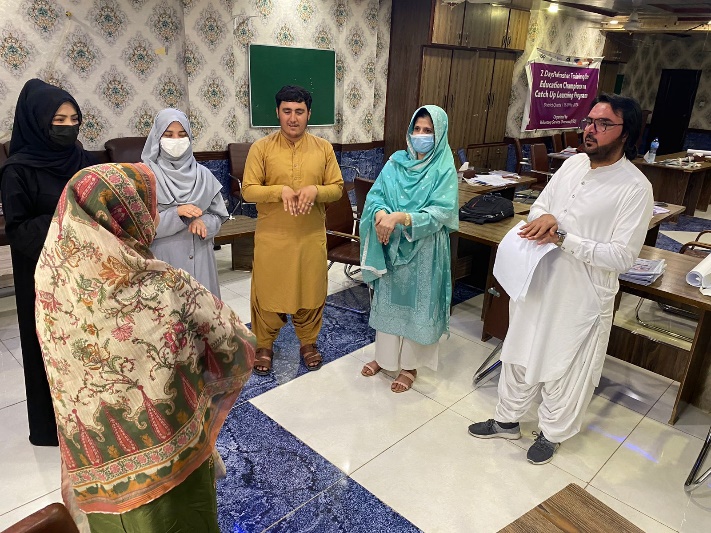 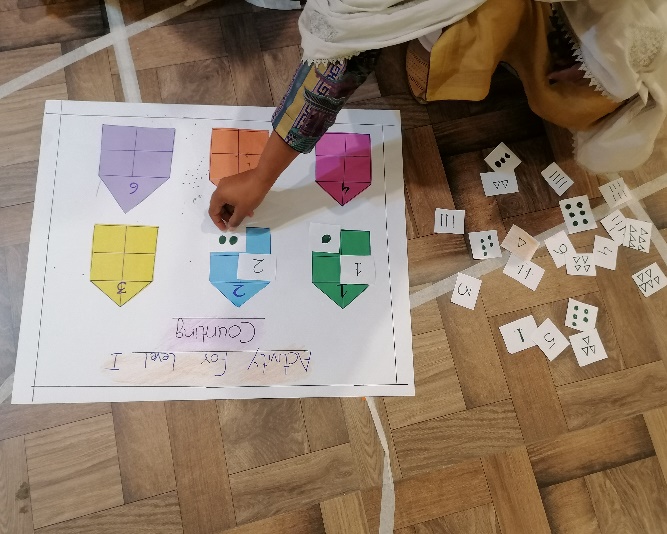 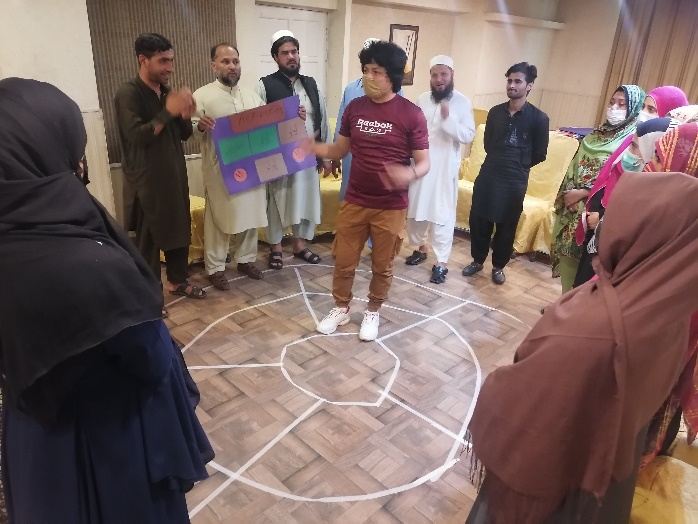 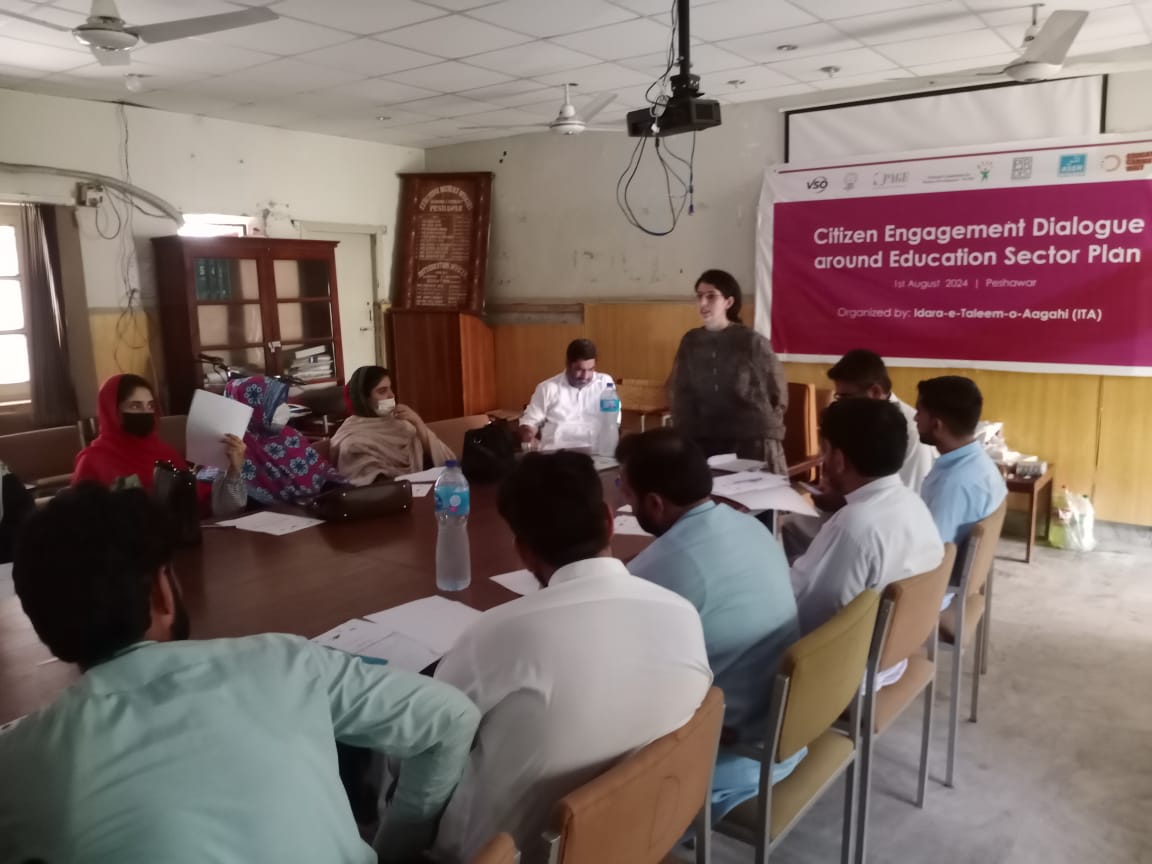 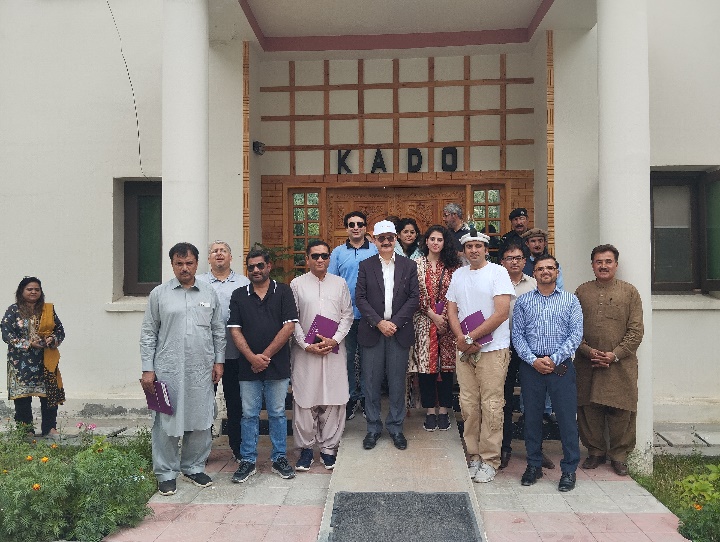 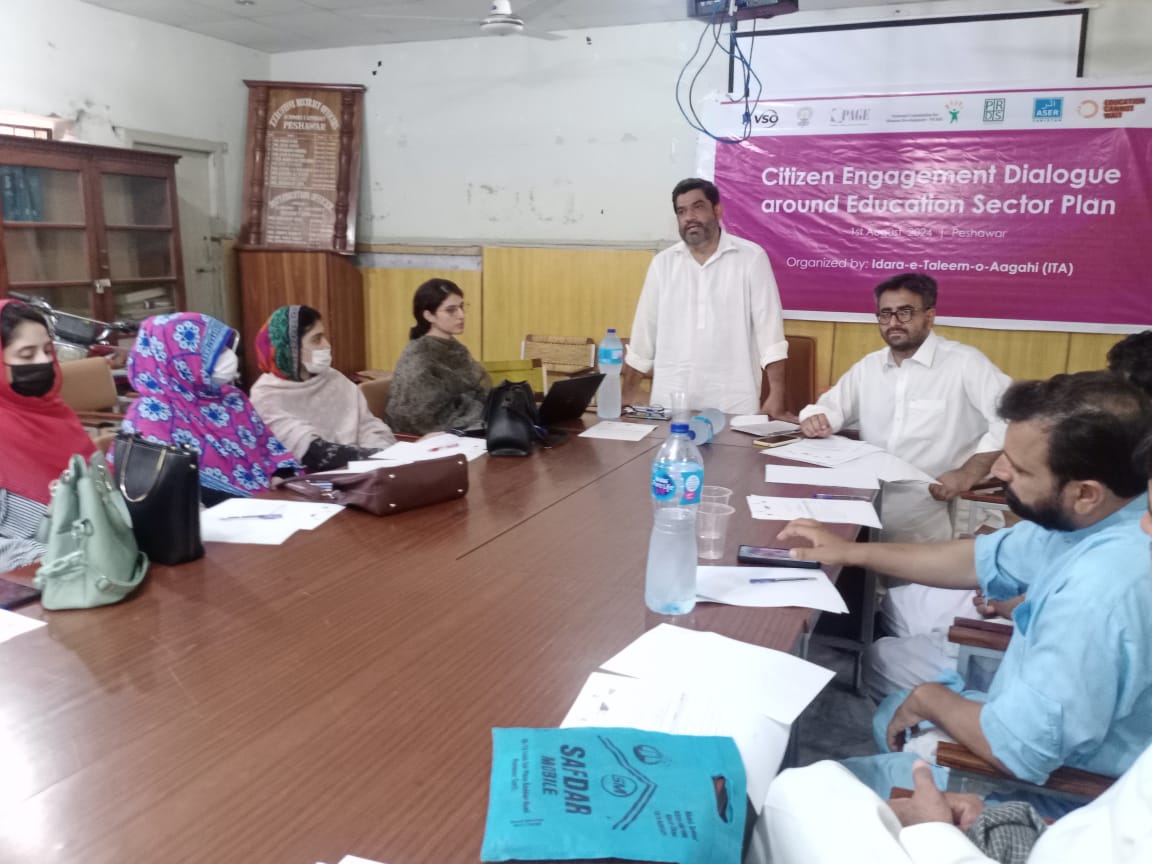 25
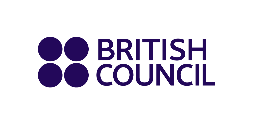 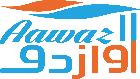 Aawaz II Programme Overview – ITA’s Contribution in Eradication of GBV, CM and Social Cohesion (Phase 3)TT Singh & OKARA 2024
Introduction to Aawaz II Programme
Recently launched Phase 3 (2024–2026) in partnership with the British Council
ITA's successful implementation of Phase 1 and Phase 2 in Rahim Yar Khan, Okara, and Toba Tek Singh (TTS)
Preparing to implement Phase 3 in Okara and TTS
2. Programme Pathways:
Pathway 1: Changing awareness, attitudes, and behaviors towards intolerance, discrimination, exploitation, and harmful practices.
Output: Enhanced citizen information, voice, and actions against child marriage, gender-based violence (GBV), and social exclusion.
Pathway 2: Increased referrals and citizen engagement on issues of social exclusion, intolerance, exploitation, and harmful practices.
Output: Citizens and communities better able to ensure social cohesion and tolerance.
www.britishcouncil.org
26
Key Achievements and Activities in Phase 3
Pathway 1: Enhancing Citizen Awareness and Actions
28 Aawaz Aagahi Centers (AACs) functional in Okara and TTS.
56 Village Forums (VFs) activated with 1301 registered members.
Conducted 112 VF meetings to implement workplans.
Developed 100 Referral Directories, printed and online (in English and Urdu).
Conducted 300+ video screening sessions and disseminated IEC material to 2000+ people.
3 Special Interest Groups (Transgender Person, Religious Minorities and Women With Disability) are active.
Pathway 2: Social Cohesion and Citizen State Engagement
2 District Forums (DFs) functional with advocacy workplans.
100+ Citizen-State Engagement Meetings with relevant departments.
Activated 3 district-level coalitions/alliances.
Facilitated CNIC/NADRA registration for 1000+ individuals, including 50 TGs, 200 females from the majority, and 250 females from the minority community.
Supported PWD Certificate provision for 150+ PWDs.
Responded to 80 early warnings through VFs, AACs, and DSP networks.
FCDO's successful visit and selection of TG resource person for international-level reel recording.
27
www.britishcouncil.org
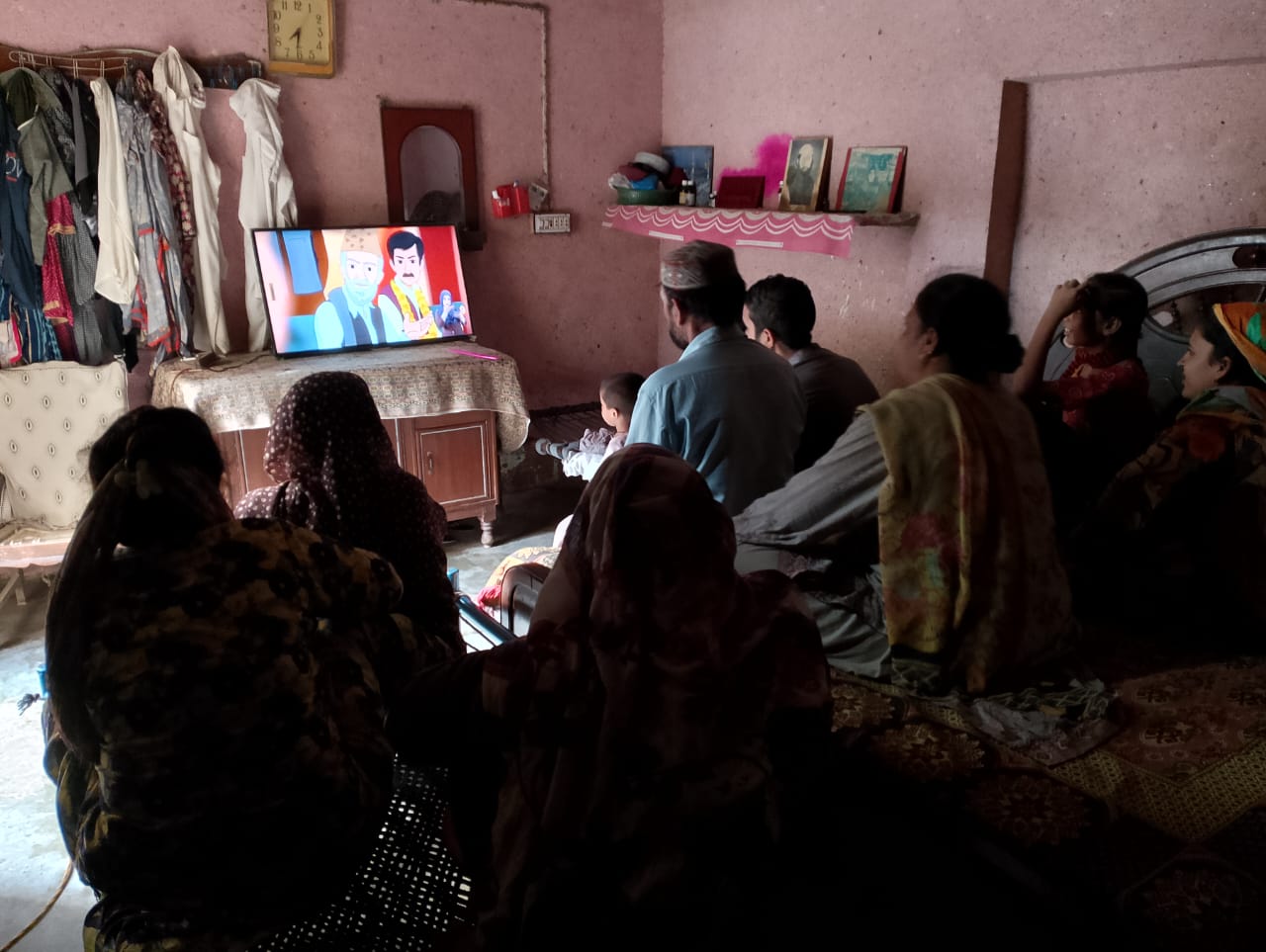 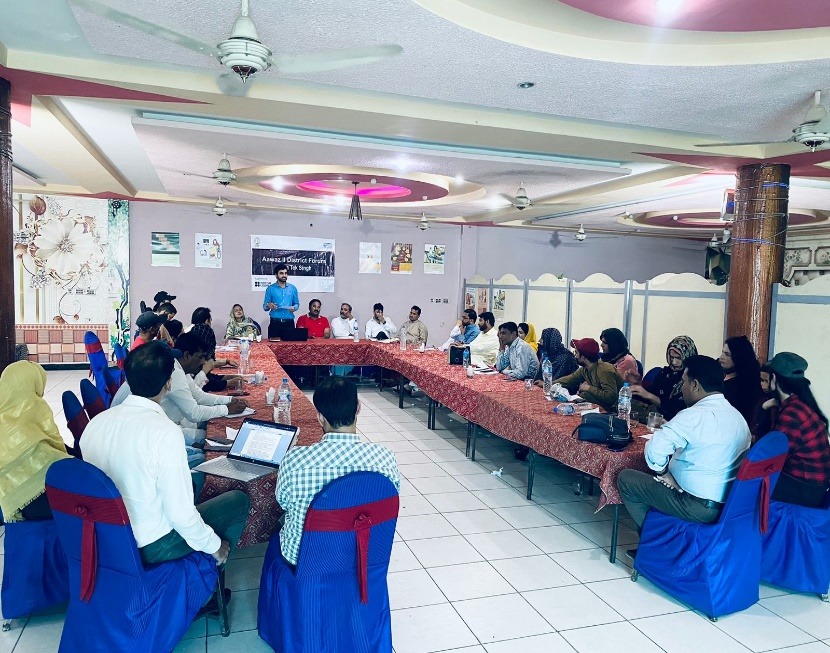 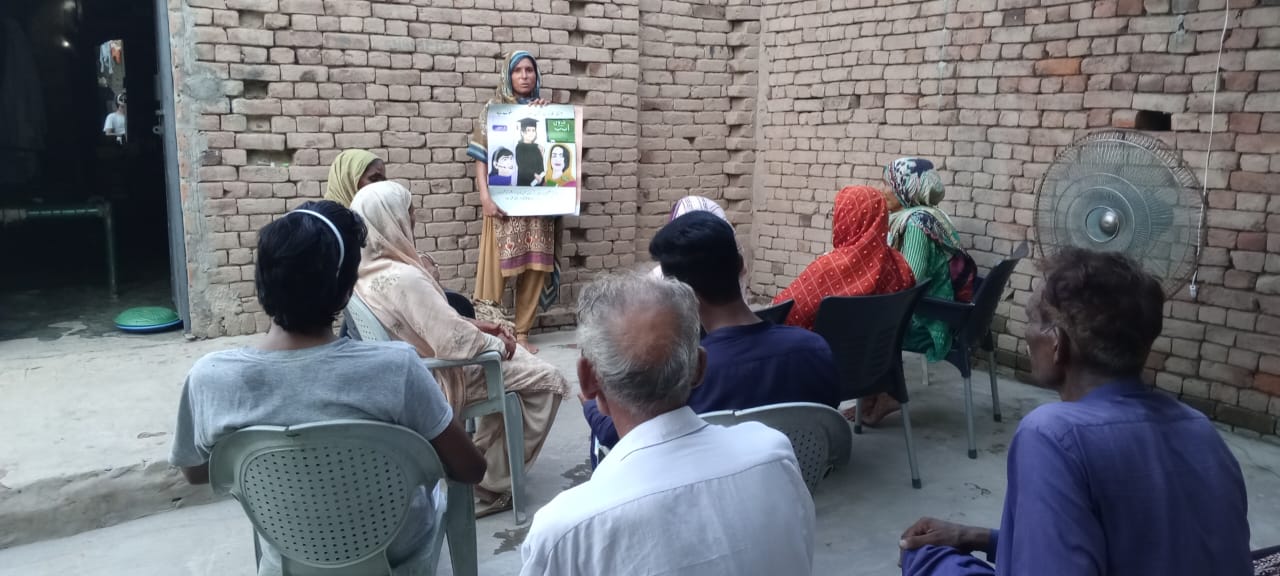 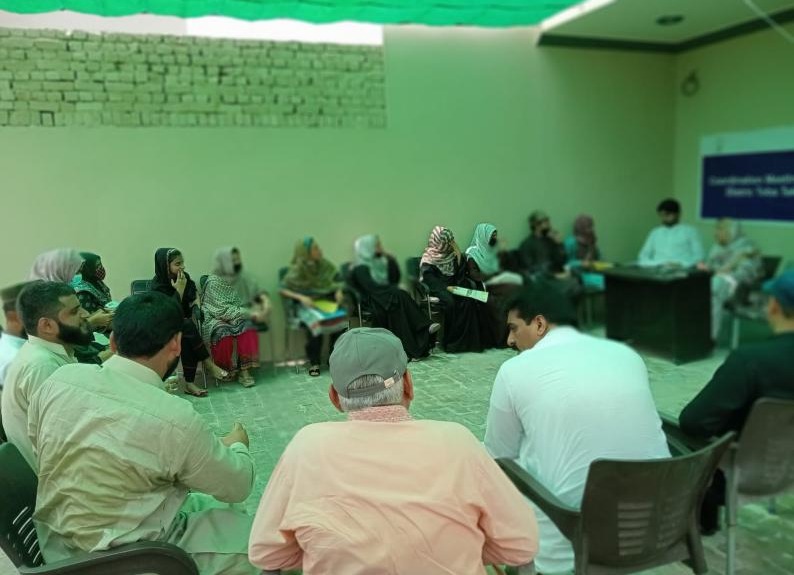 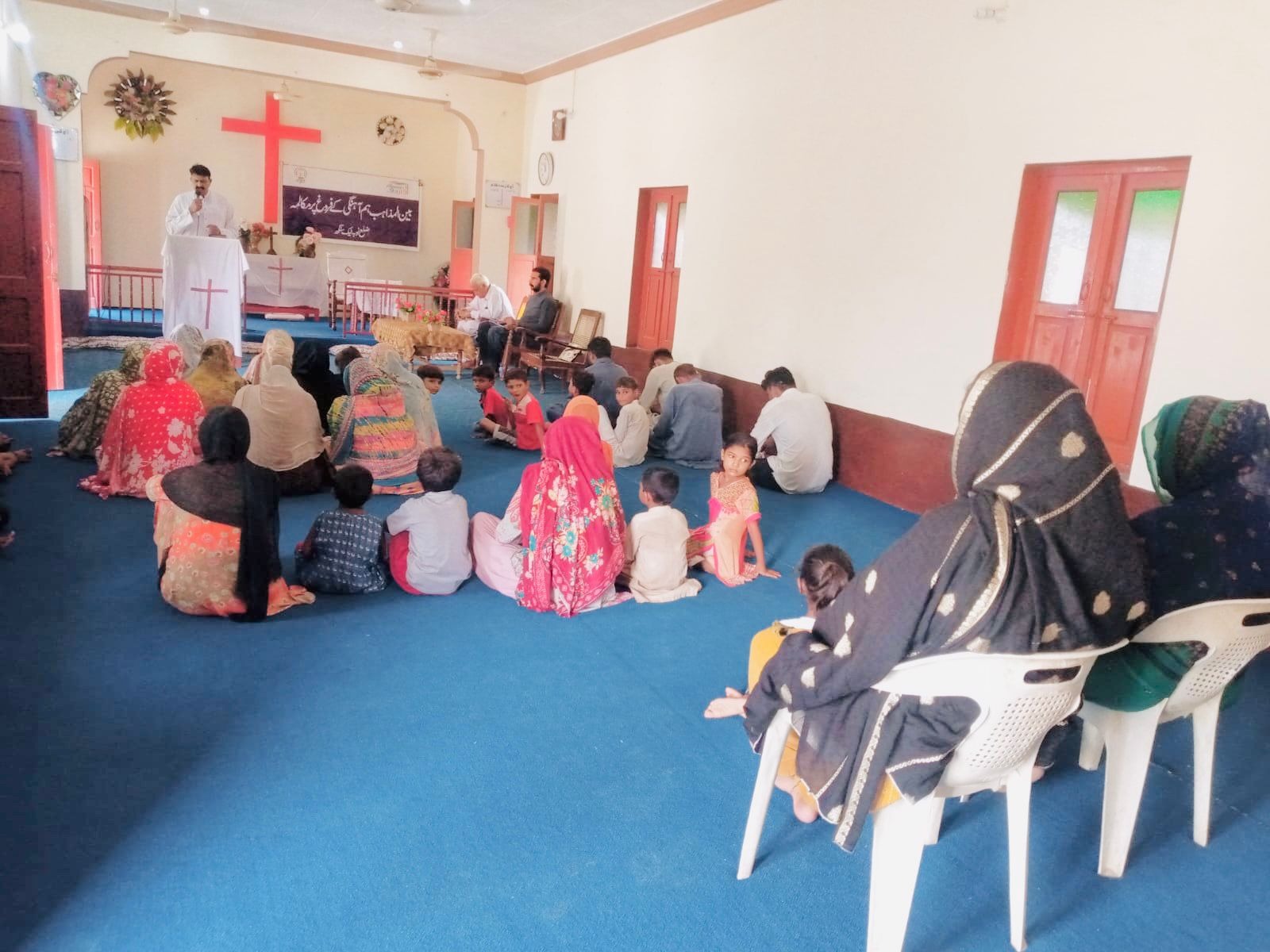 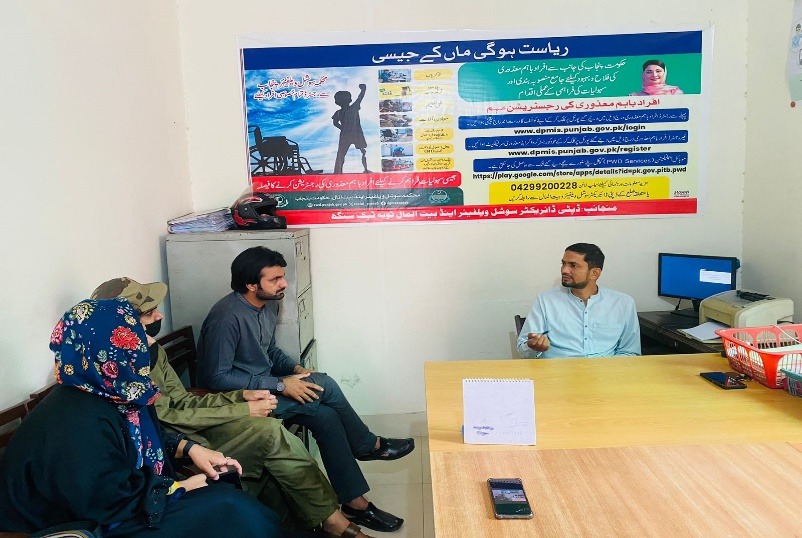 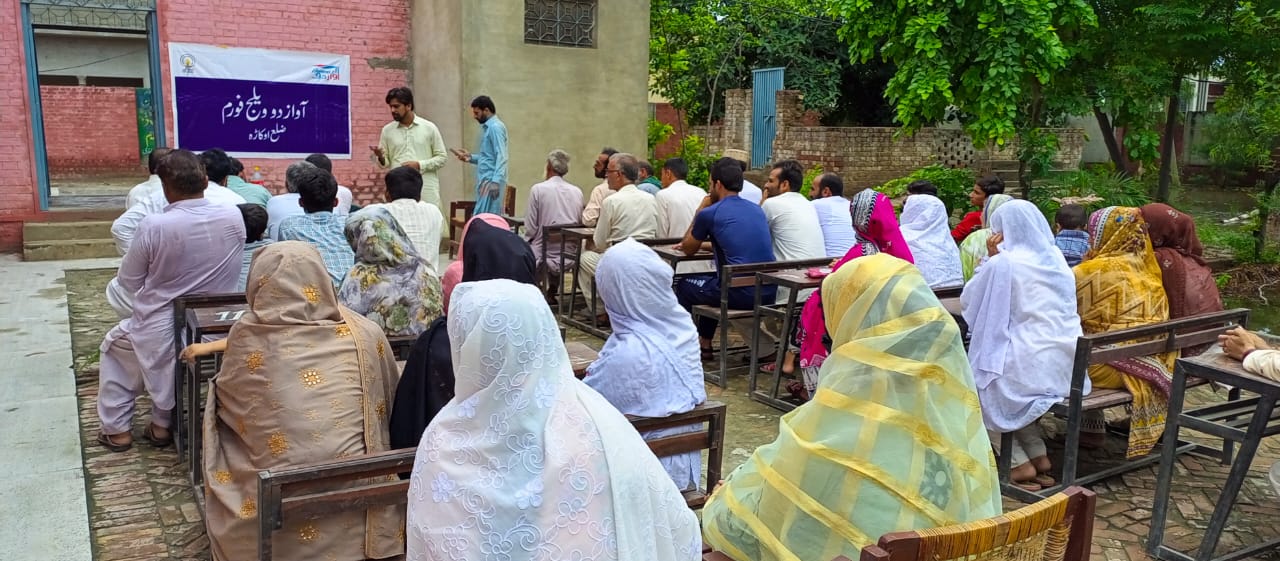 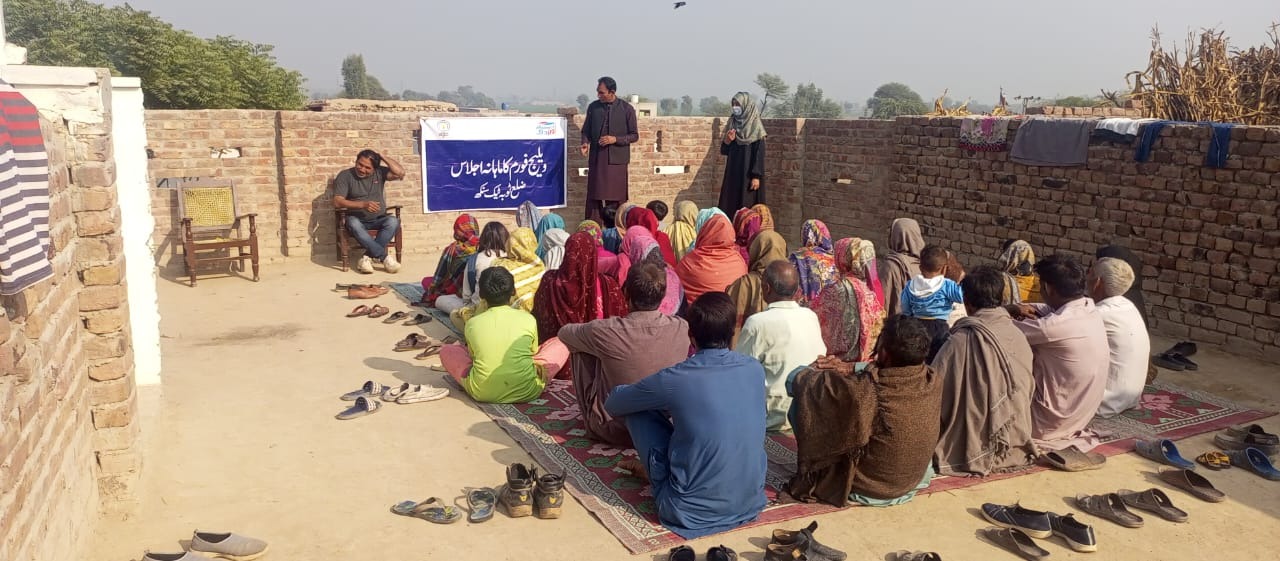 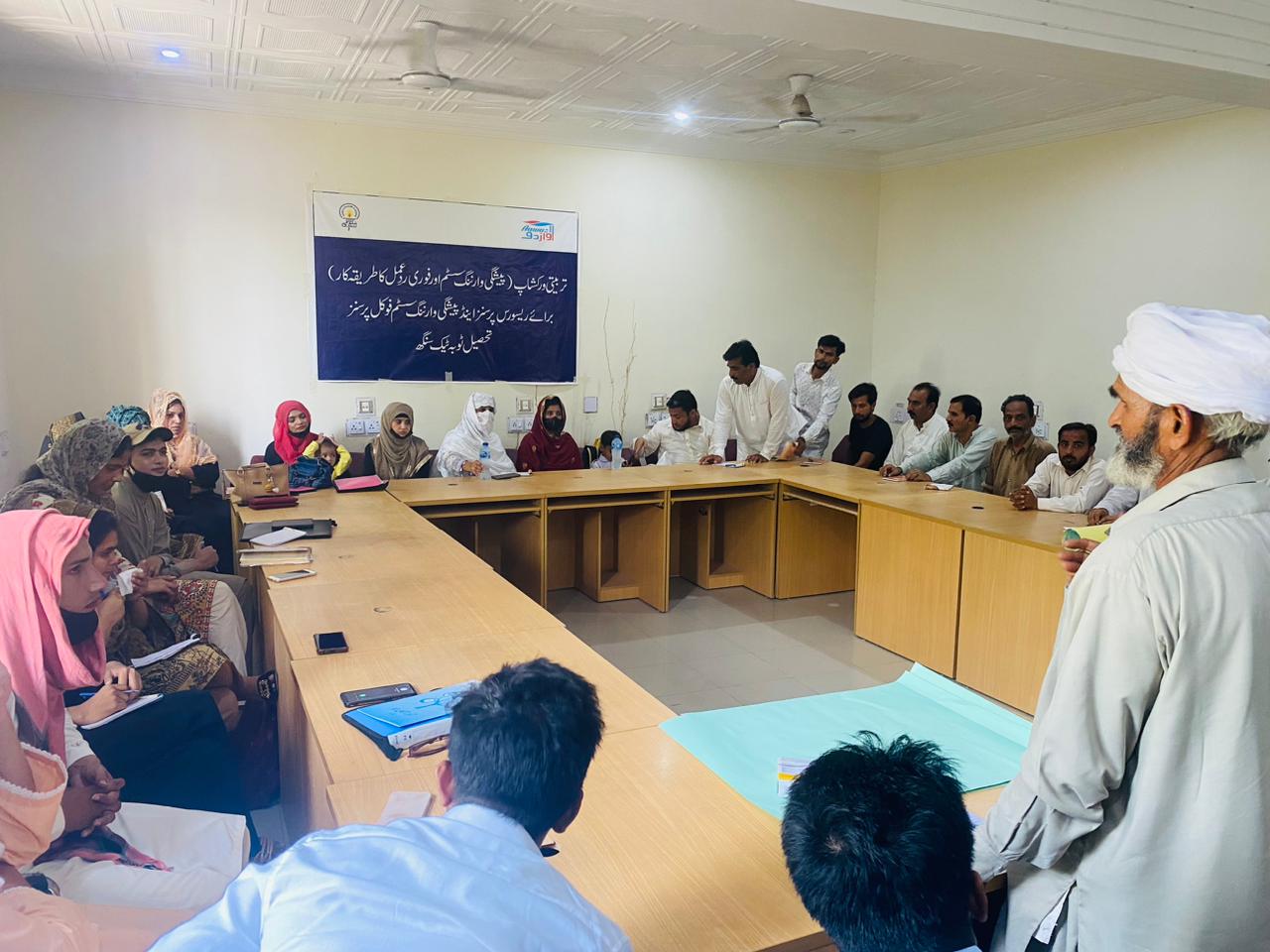 28
Young Omang: Menstrual Hygiene Management
Young Omang: a consortium of 7 Partners Led by & led by CDA (Chanan Development Association)
	ITA, Aahung, Bargad, Rahnuma FPAP, Blue Veins, Indus Resource Cente
Under this consortium, ITA is leading reproductive health and rights with thematic area of “Menstrual Hygiene Management”.
“Embrace” is our industry partner providing donations of sanitary napkins designed for distinctive needs of South Asian women
In phase 2, ITA selected 2 grassroots organizations for providing one year mentorship on Organizational development, capacity strengthening of staff on core and thematic areas, Advocacy, Policy development and networking building.
	1. DASTAK based in Islamabad
	2. STREET based in Quetta (Balochistan) 
Organized 2 capacity strengthening workshops of selected grassroot organizations on
1. Basics of Menstrual Health & Hygiene, SRHR and value clarification
2. Advance areas of MHM including diseases, infections and taboos and designing Advocacy Campaigns and developing policy brief
Advocacy Campaign of Phase 1 “Period Pride” concluded successfully with lots of awareness sessions, competitions and posters and blogs.
Policy Dialogue for Phase 1 organized in Islamabad 
Advocacy campaign on Menstrual Health & Hygiene is ongoing in field till 30th September
DASTAK/STREET developed Policy briefs on MH with the help of ITA
Series of lobbying meetings of these selected CSOs with other CSOs, networks, Govt Officials and policy makers planned in Oct. 2024.
29
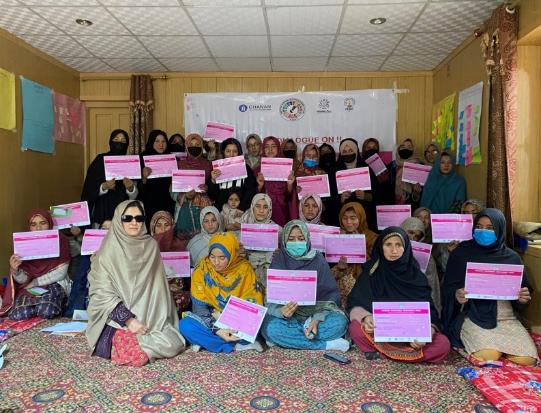 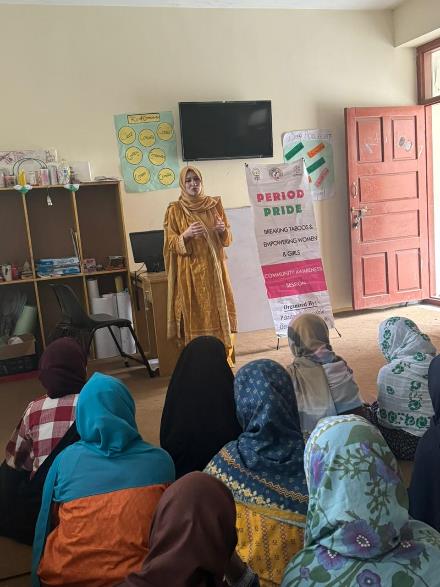 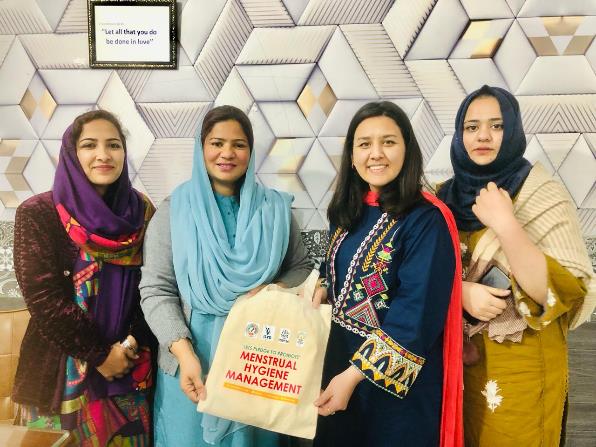 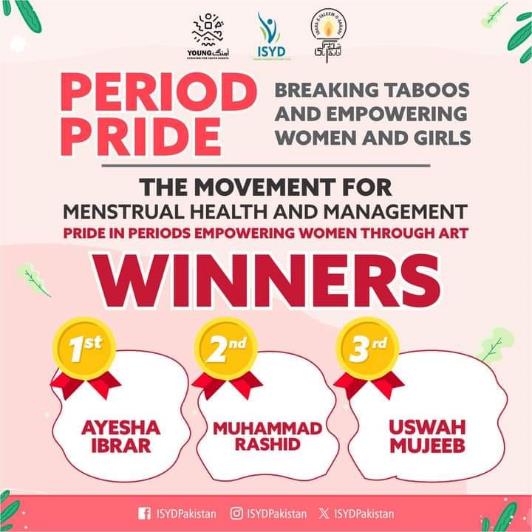 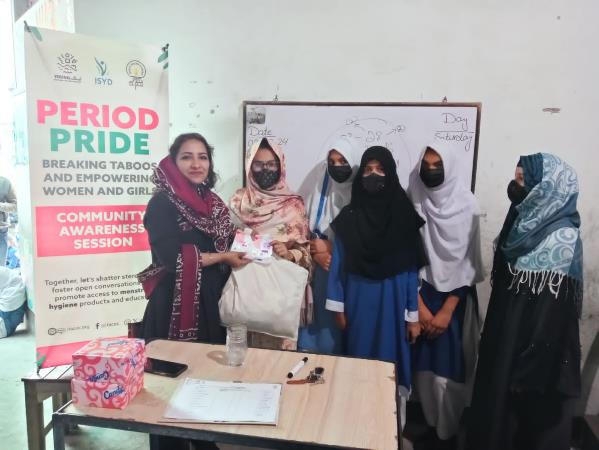 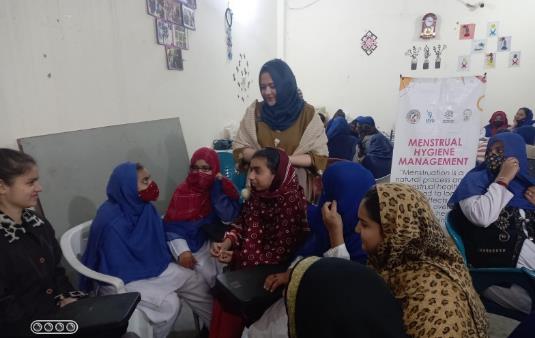 30
PEF-PEIMA - Highlights:
Working in 5 Districts
126 PSSP schools
12 NSP schools 
Total Enrolled: 11562
Subject based Teachers’ capacity building training
89% result in QAT 23-24
School Sudharo Program (School Construction)- 
Mobilization of funds from Public (Trustees) 
Staff replacements ongoing with better skills
Library Corners established in Bahawalpur
Summer camps in all schools with Climate Change focus
Parents engagement activities
Life Skills and Mental Health sessions
Celebrations of Monthly national/international days :Women’s Day, Recycling day, Child Labour Day, Eid, Mother’s day, Independence day, Literacy / youth day etc.
138 Punjab & 14 schools in Sindh = 152 Total Schools
Challenges:Far flUNG areas (School Locations)Less qualified teachers due to financial constraintsinfrastructure issuesVariation in Enrollment over the year- Agri CyclesCommunity relation buildinglOW per child cost
31
Summer School Images
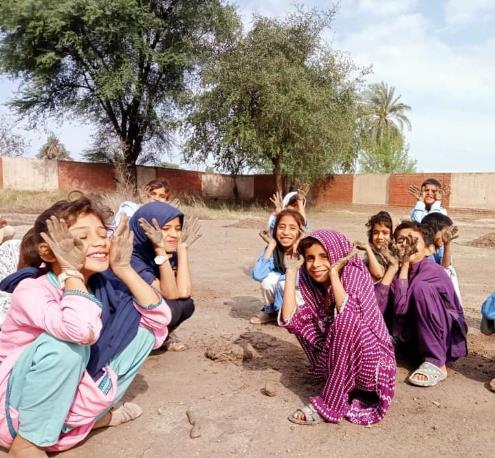 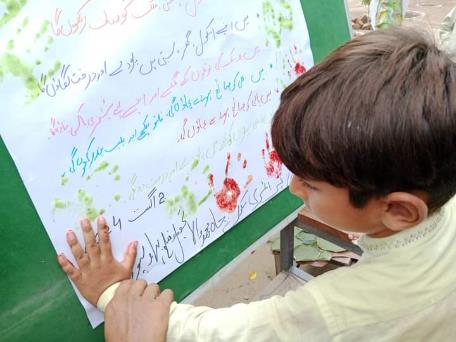 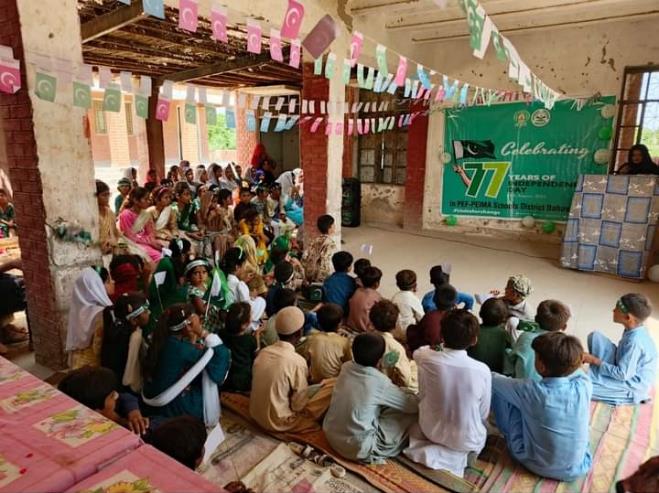 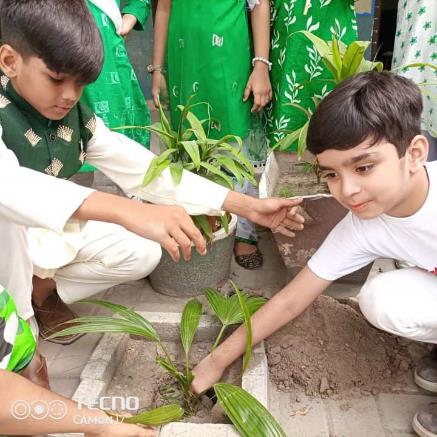 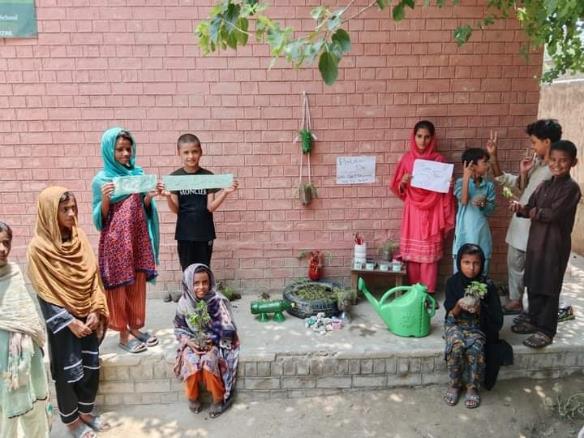 32
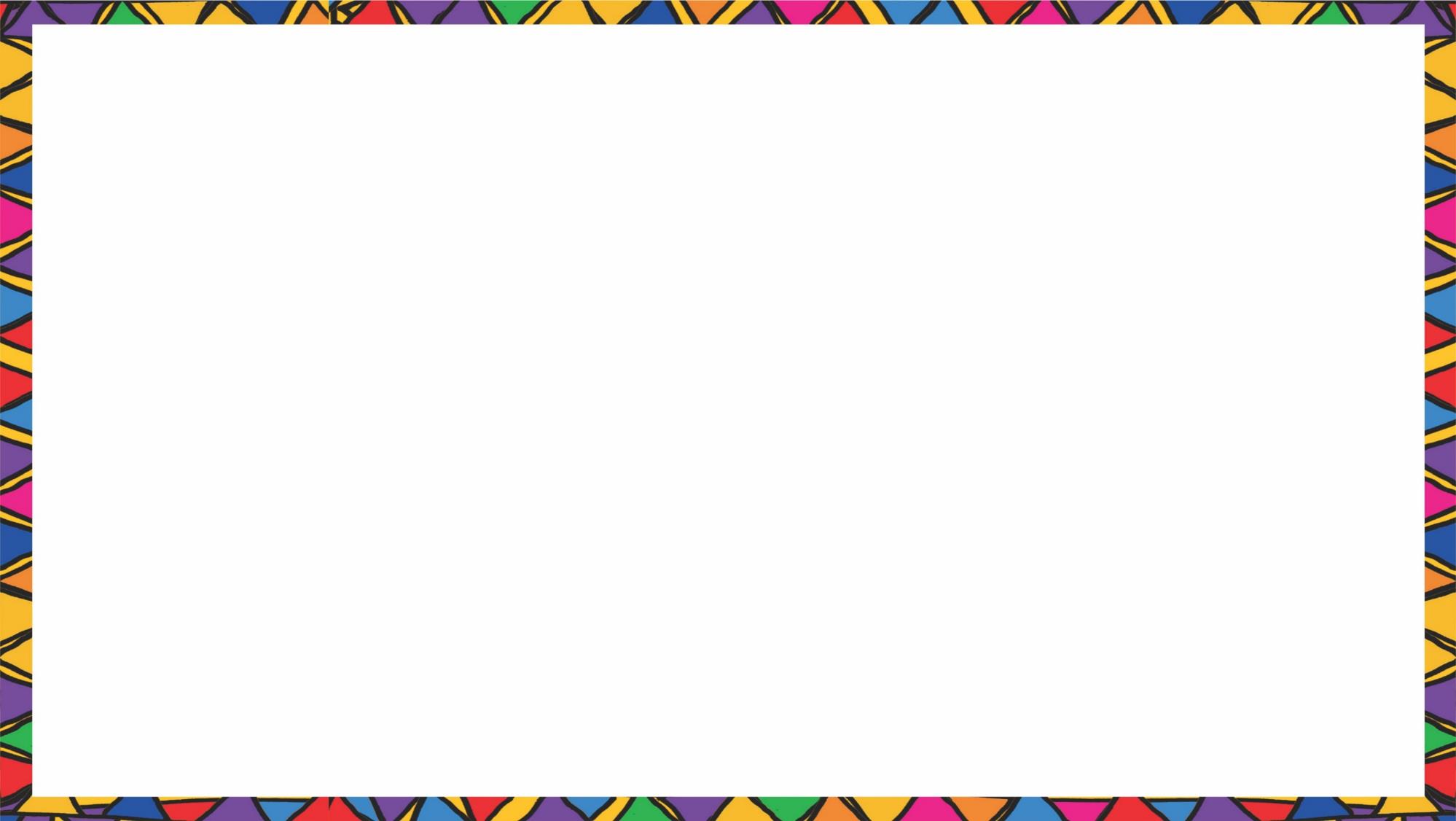 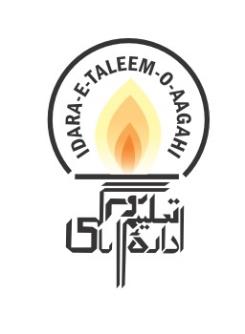 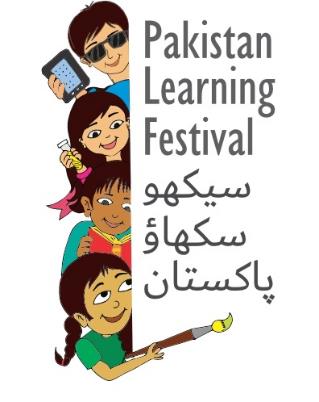 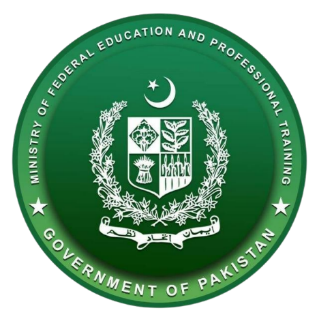 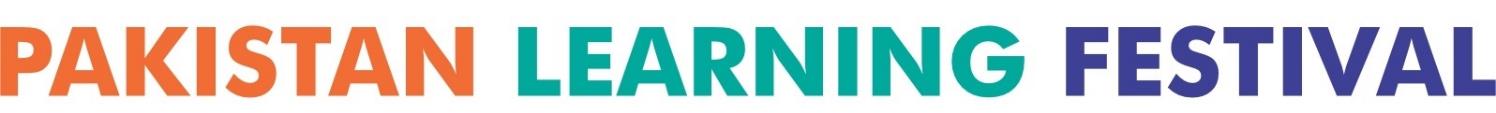 The Next Generation PLF
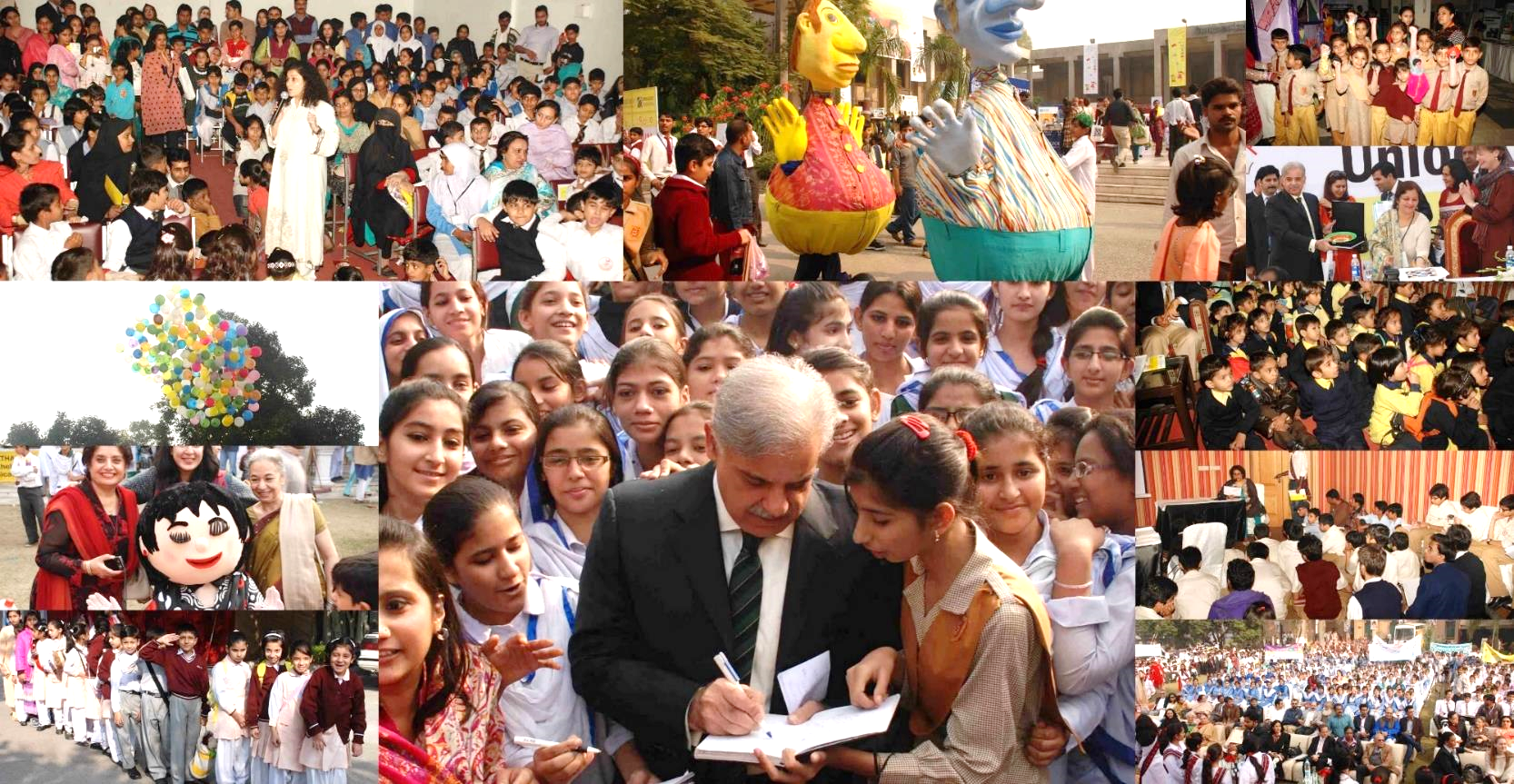 34
What is the NextGen PLF
Purpose:
Engage children (3-16 years) in diverse learning experiences beyond classrooms.
Introduce youth (17-24 years) to learning and earning opportunities through industry and innovation.
Emphasize critical thinking, creativity, collaboration, and environmental responsibility.
Focus Areas:
Technology & AI
Climate Change & Environmental Stewardship
Health, Nutrition, & Well-being
Financial Inclusion & Digital Entrepreneurship
Arts, Culture, & Heritage
Format:
Interactive sessions, keynote talks, workshops, exhibitions, and industry showcases.
Platforms for learning innovations, counseling, and networking with professionals.
35
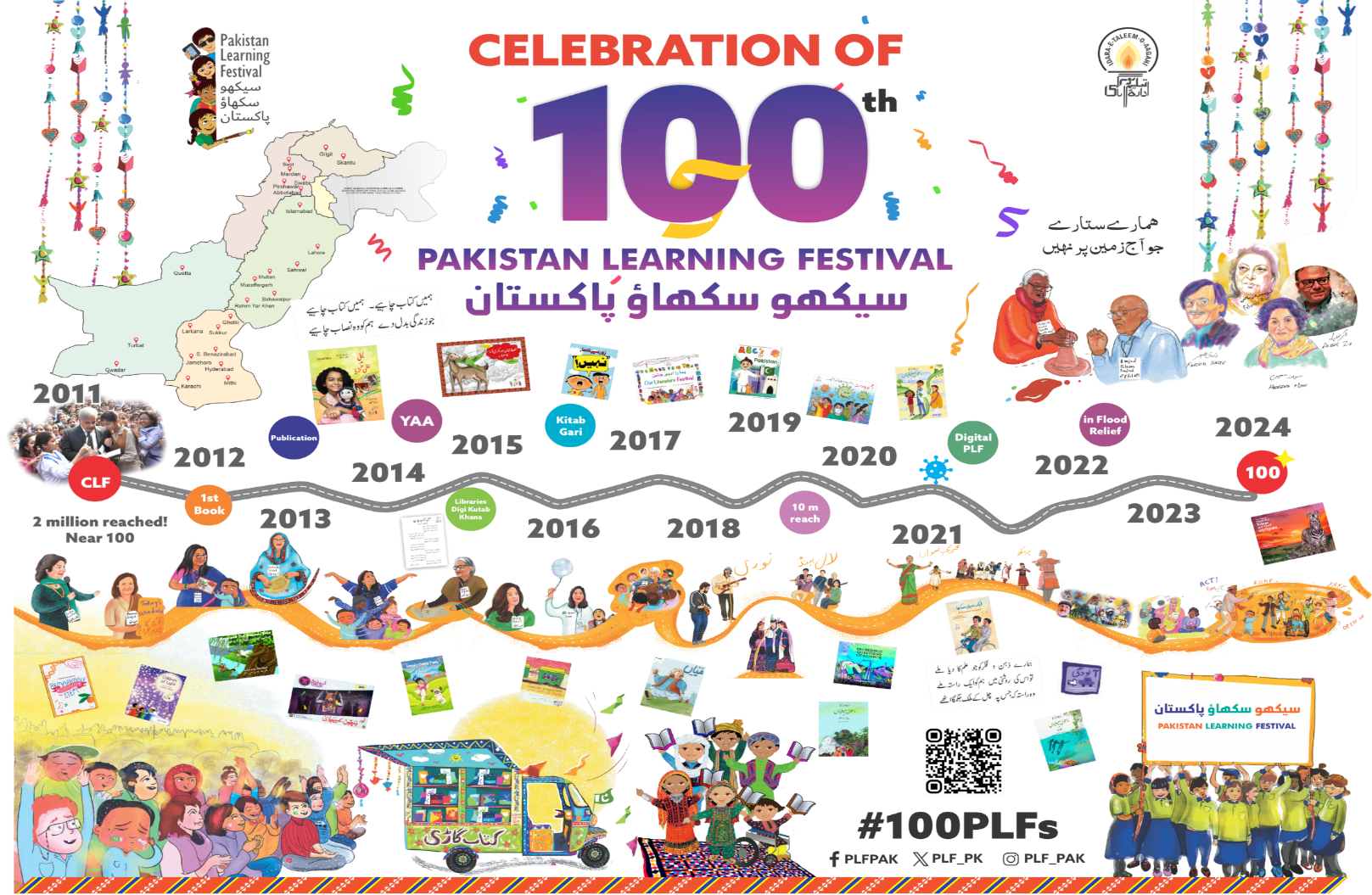 36
NextGen PLF Update
Next Steps:
Secure more sponsors.
( Inputs/Links needed)
Finalize event schedule and logistics.
Dates:
November 19-21, 2024
Venue:
Islamabad, Pak China Friendship Center (Venue booked)
Funds Collected:
VSO 2.4 Million
LGS  . 5 Million
37
DesIgn for ChAnge
Ms. Baela Raza Jamil has been chosen to represent Pakistan in the Design For Change Global Network.
DFC is the largest global movement harnessing the power of children to create positive change, The movement is spearheaded by a global network of passionate community leaders, teachers, schools, children, and principals who are committed to instilling the 'I CAN' mindset in every child.
Using the simple and proven framework of 'Feel, Imagine, Do, Share' ( FIDS ), children around the world are empowered with the skills to design a more desirable and sustainable future - Today!
Previously, the Samina Saad Education Foundation served as Pakistan's representative within the DFC Global Network.
The Award Ceremony of the 2023 cycle will take place in Dubai in November 2024.
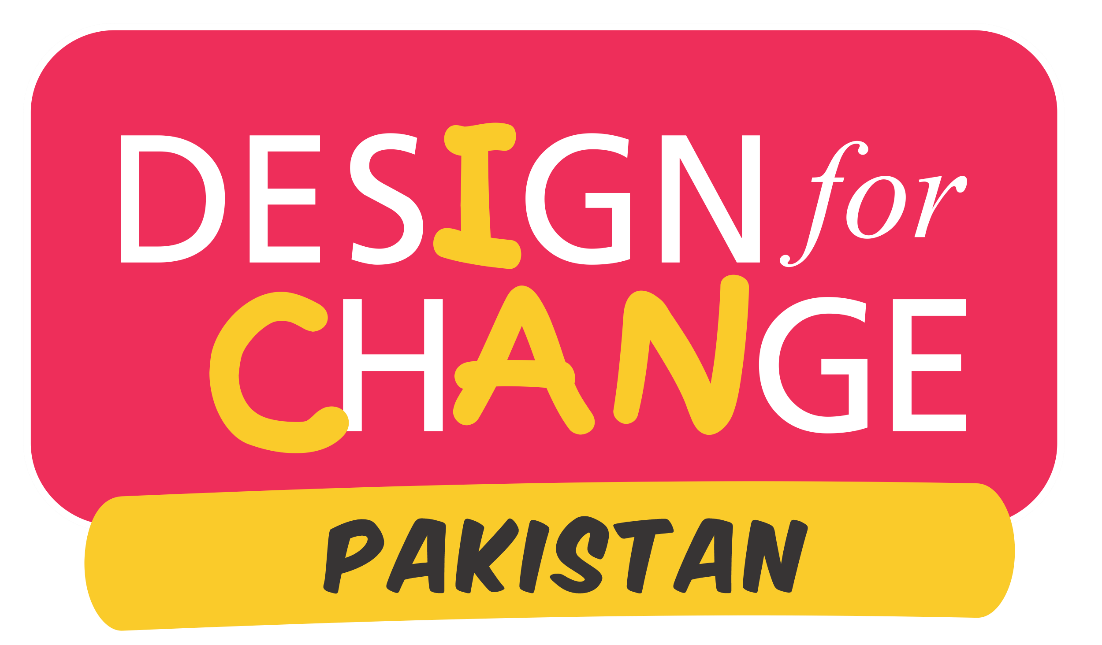 ITA’s Digital Presence
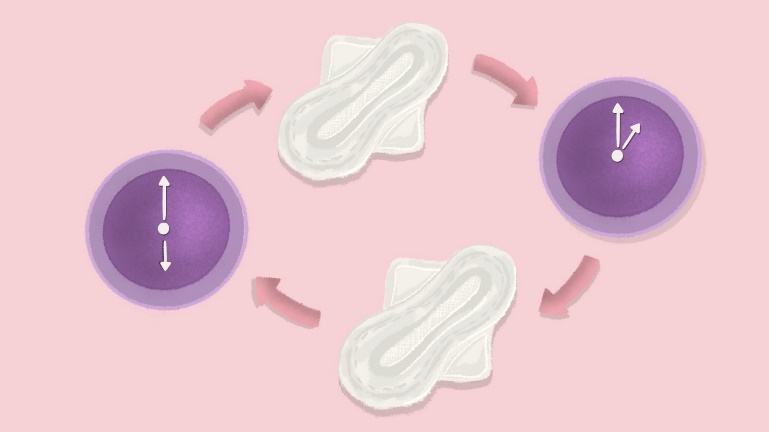 ITA Digital Team's Current Projects

Video Series:
Menstrual Hygiene Awareness
Mahol Saheliyan - Climate Change Series
*(Please click on the video to watch)

Interactive Educational Content:
11 Interactive Audio-visual Instructions (IAVI) Materials

Digital Platforms:
SELECT SELECT LMS-Based App
ASER App
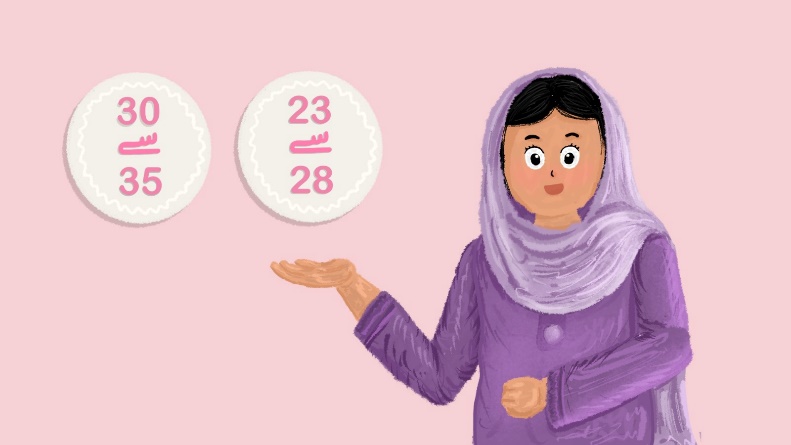 DIGITAL MOBILE APPS
Working on Upgradation of ASER Survey Mobile App
Completed UI/UX phase of ASER-FLN Mobile and the development team is working on its finalization phase which will be completed in December and ready for piloting 
In process of hiring the development team for our Mobile App based on our SELECT Project.
Plan to develop an ERP Software to digitalize our internal Systems processes and procedures e.g HRM, Inventory, Finance, Travel etc.
In-house creation of Digital content for our digital platforms 

Digital Learning Content And Materials 


Digital Marketing and Outreach
Implementing Google analytics tools to better understand audience/users behavior
Optimizing SEO, email campaigns, and social media for broader reach of our content and campaigns.
Creating a content strategy that focuses on engagement and community-building.
Creating YouTube playlists for better understating of the viewers and also optimizing the ITA’ channels
Cybersecurity Enhancements
Strengthening data protection policies (firewalls, encryption, two-factor authentication)
Digitalization at ITA- UPDATES
Infrastructure ModernizationWe are currently using following given Microsoft services and plan to upgrade legacy/upgraded licenses based systems (e,g., Servers, software), also plan to buy the paid services of Microsoft Operating systems.Cloud Based Services (Microsoft)Microsoft Education A1, A3, and A5.6 Microsoft accounts ( five A3 and one A5)500 free Microsoft A1 for Faculty accounts
PLP 28 Punjabi  & Saraiki books 
12 new books
PMIU Books Sales to School Education Department  (9000 schools by end of 2024) 
PLF Islamabad poster and design
ASER District Directories 
SELECT Project Sindh material 
SRM Punjab - TaRL Material  - TaRL KP and South Punjab
ConnectEd
MHM / Youth project material
Monthly newsletters
Social media posts and campaigns
International days & events 
Webinars and activities designed material
Desktop Publishing & design dept
GOVERNANCE & EAD UPDATES
Lahore High Court has declared EAD as Null and Void (Copy of decision is attached)
Now We have to wait for next development on subject matter to start applications for new projects
We will keep board update on new development (Appeal or New legislation)
ITA's compliance are upto date as per applicable framework
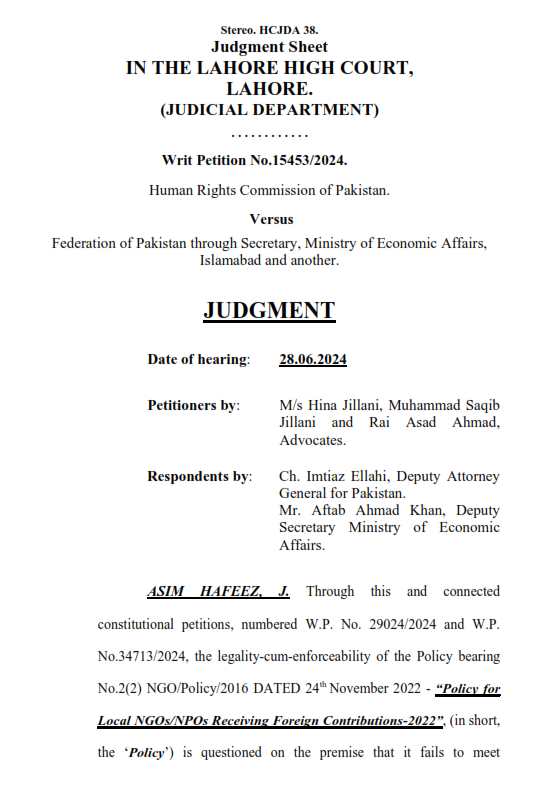 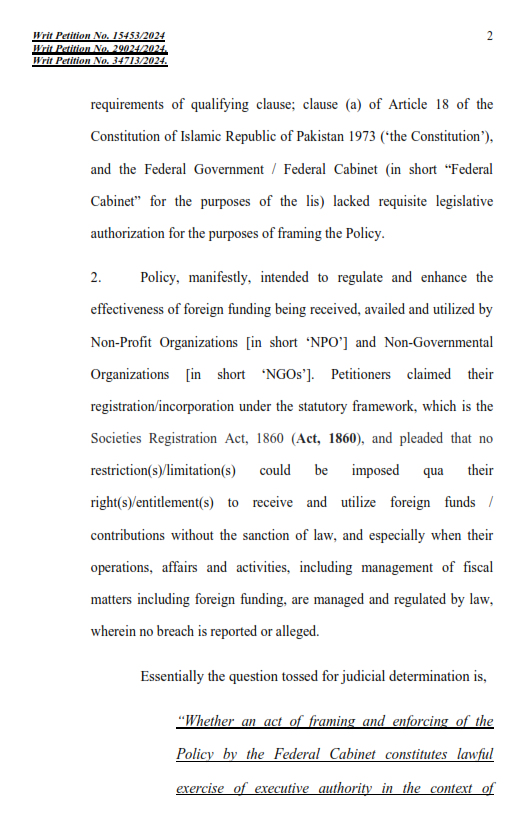 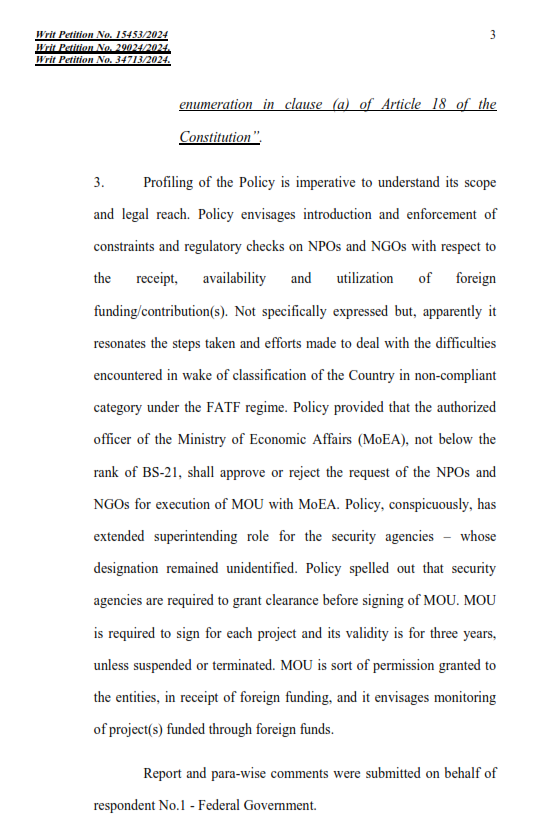 https://itacec.org/document/2024/2024LHC3763.pdf
42
Thank you
43